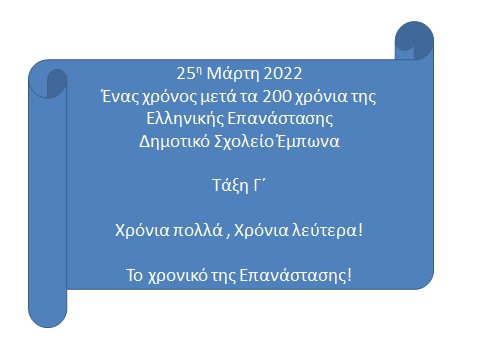 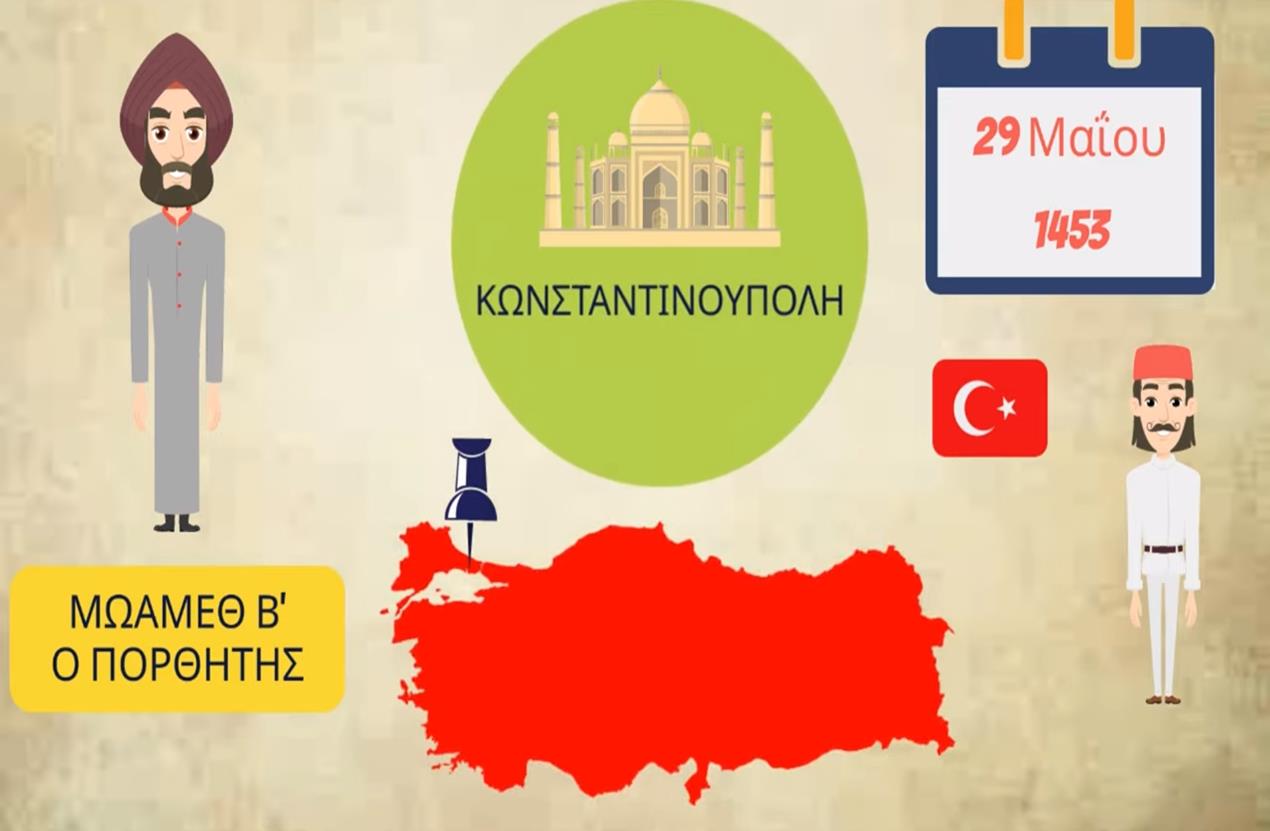 ΕΣΤΕΙΛΑ ΔΥΟ ΠΟΥΛΙΑ ΣΤΗΝ ΚΟΚΚΙΝΗ ΜΗΛΙΑ…
ΔΕΝ ΓΥΡΙΣΕ ΚΑΝΕΝΑ….ΑΛΙΜΟΝΟ!!!! ΠΗΡΑΝ ΤΗΝ ΠΟΛΗ!
[Speaker Notes: ΠΑΙΖΟΥΝ ΠΑΙΔΙΑ ΜΕ ΛΟΥΛΟΥΔΙΑ ΣΥΓΧΡΟΝΟ
ΜΠΑΙΝΕΙ ΦΩΝΑΖΟΝΤΑΣ  ΕΣΤΕΙΛΑ ΔΥΟ ΠΟΥΛΙΑ ΣΤΗΝ ΚΟΚΚΙΝΗ ΜΗΛΙΑ…ΔΕΝ ΓΥΡΙΣΕ ΚΑΝΕΝΑ….ΑΛΙΜΟΝΟ!!!! ΠΗΡΑΝ ΤΗΝ ΠΟΛΗ!]
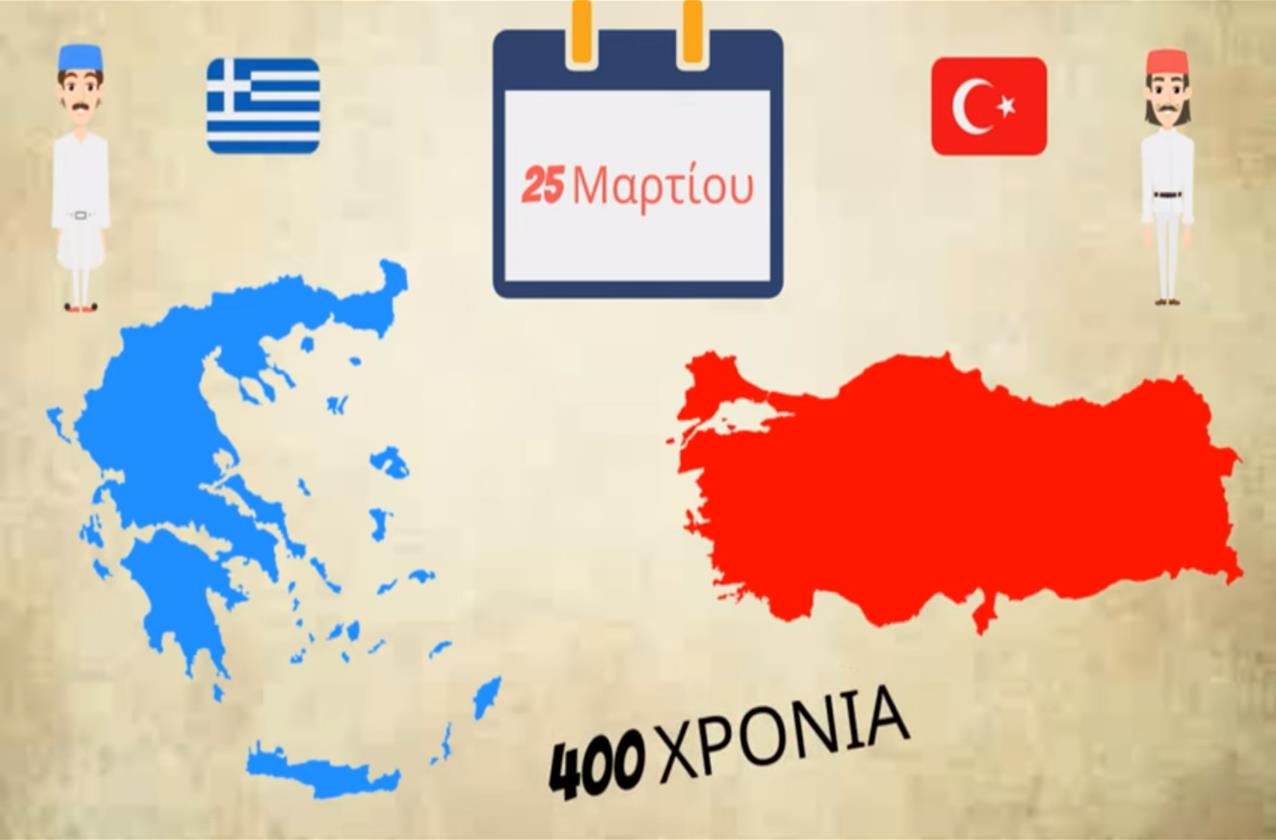 ΜΑΖΙ ΜΕ ΤΗΝ ΠΟΛΗ ΣΚΛΑΒΩΘΗΚΕ ΚΑΙ Η ΕΛΛΑΔΑ ΜΑΣ ΚΟΜΜΑΤΙ ΤΟΤΕ ΤΗΣ ΒΥΖΑΝΤΙΝΗΣ ΑΥΤΟΚΡΑΤΟΡΙΑΣ
[Speaker Notes: ΜΑΖΙ ΜΕ ΤΗΝ ΠΟΛΗ ΣΚΛΑΒΩΘΗΚΕ ΚΑΙ Η ΕΛΛΑΔΑ ΜΑΣ ΚΟΜΜΑΤΙ ΤΟΤΕ ΤΗΣ ΒΥΖΑΝΤΙΝΗΣ ΑΥΤΟΚΡΑΤΟΡΙΑΣ]
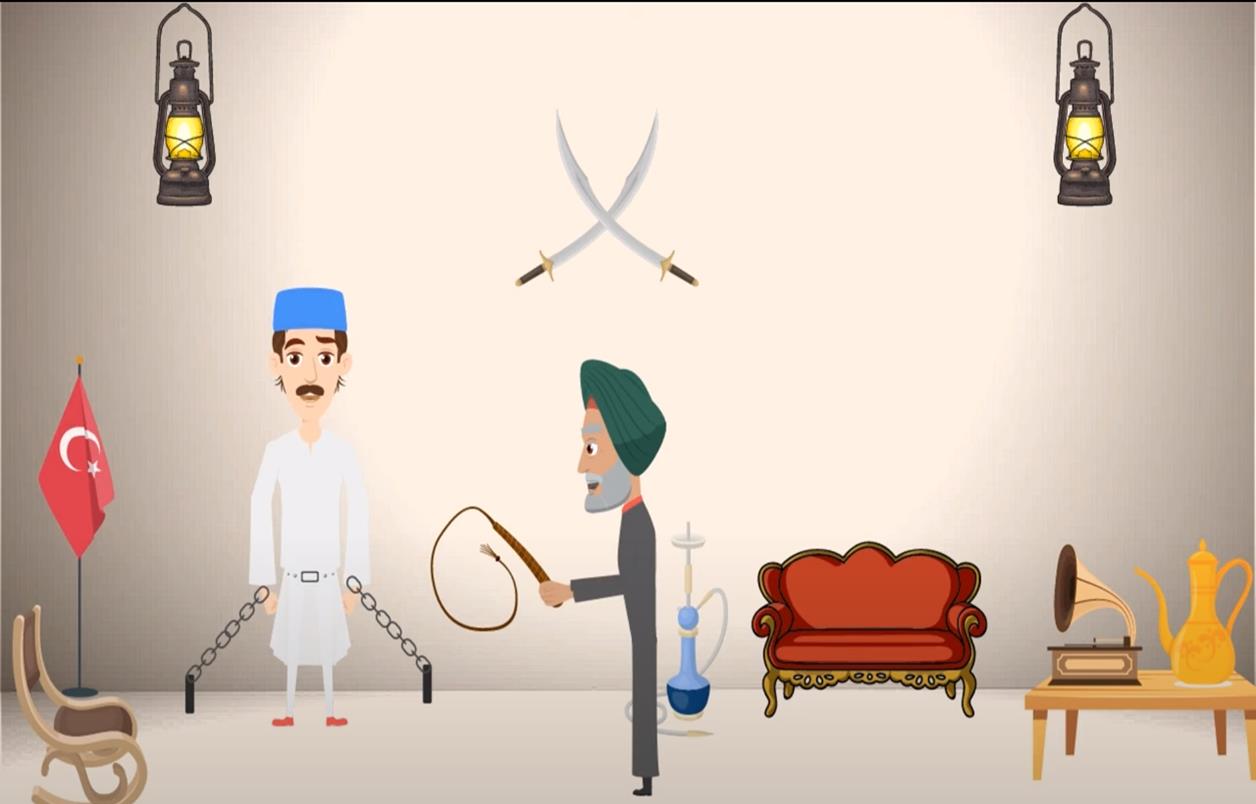 ΣΚΛΑΒΙΑ…ΜΑΡΤΥΡΙΑ…ΒΑΣΑΝΙΣΜΟΙ…
[Speaker Notes: ΣΚΛΑΒΙΑ…ΜΑΡΤΥΡΙΑ…ΒΑΣΑΝΙΣΜΟΙ…]
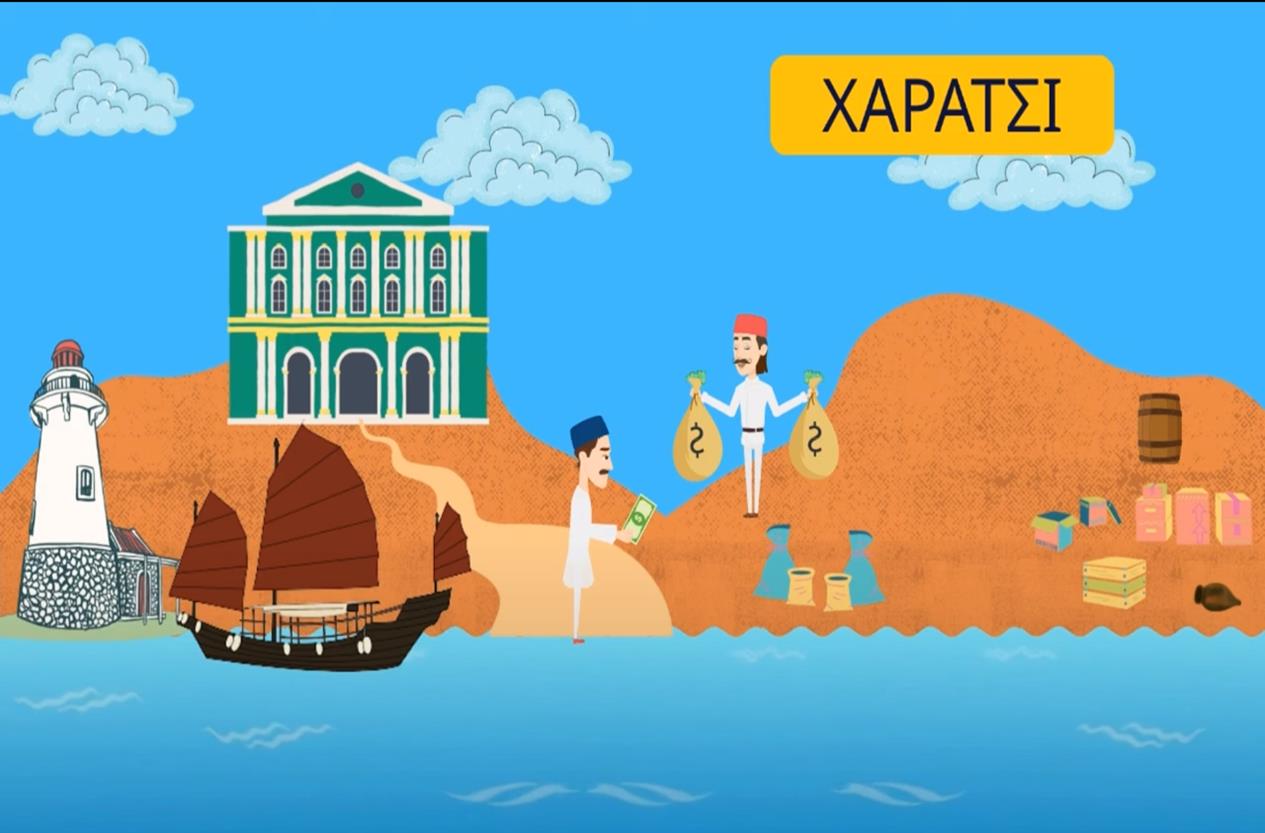 ΧΑΡΑΤΣΙ Ο ΝΕΟΣ ΦΟΡΟΣ ΓΙΑ ΝΑ ΜΠΟΡΟΥΝ ΝΑ ΖΟΥΝ ΣΑΝ ΣΚΛΑΒΟΙ!
[Speaker Notes: ΧΑΡΑΤΣΙ Ο ΝΕΟΣ ΦΟΡΟΣ ΓΙΑ ΝΑ ΜΠΟΡΟΥΝ ΝΑ ΖΟΥΝ ΣΑΝ ΣΚΛΑΒΟΙ!]
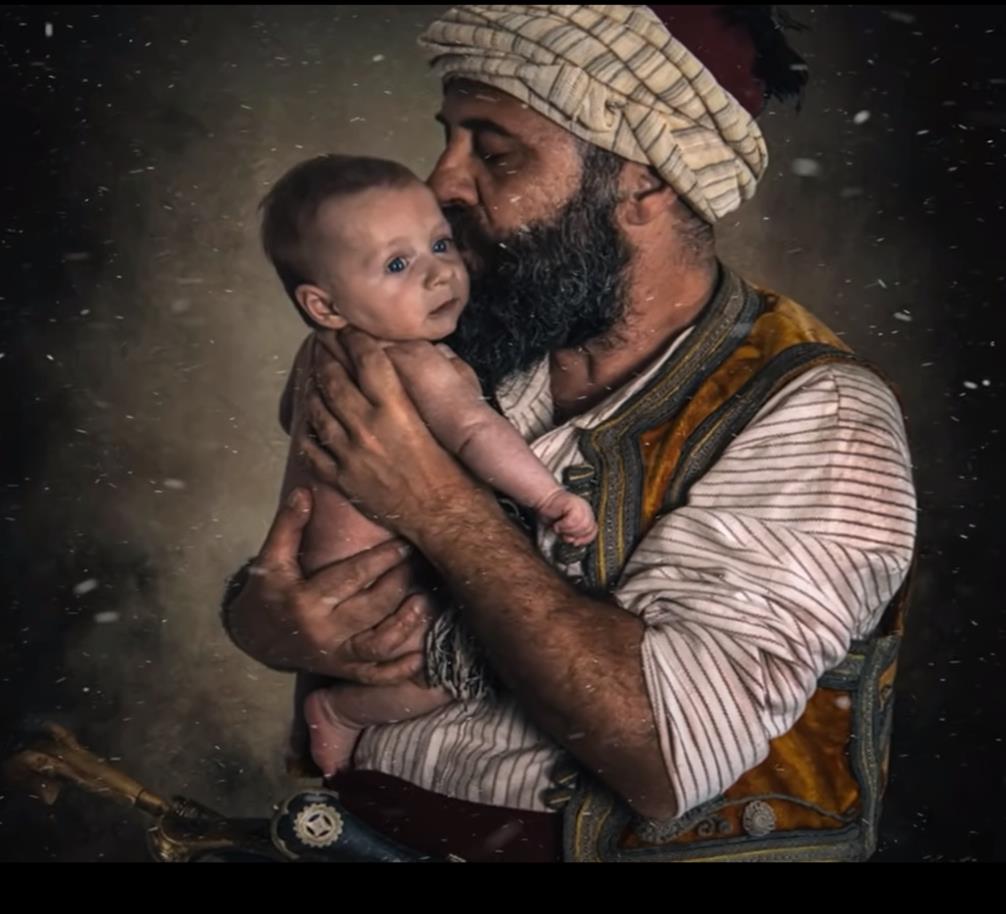 ΠΑΙΔΩΜΑΖΩΜΑ Ο ΠΙΟ ΒΑΡΥΣ ΦΟΡΟΣ!
[Speaker Notes: ΠΑΙΔΩΜΑΖΩΜΑ Ο ΠΙΟ ΒΑΡΥΣ ΦΟΡΟΣ!]
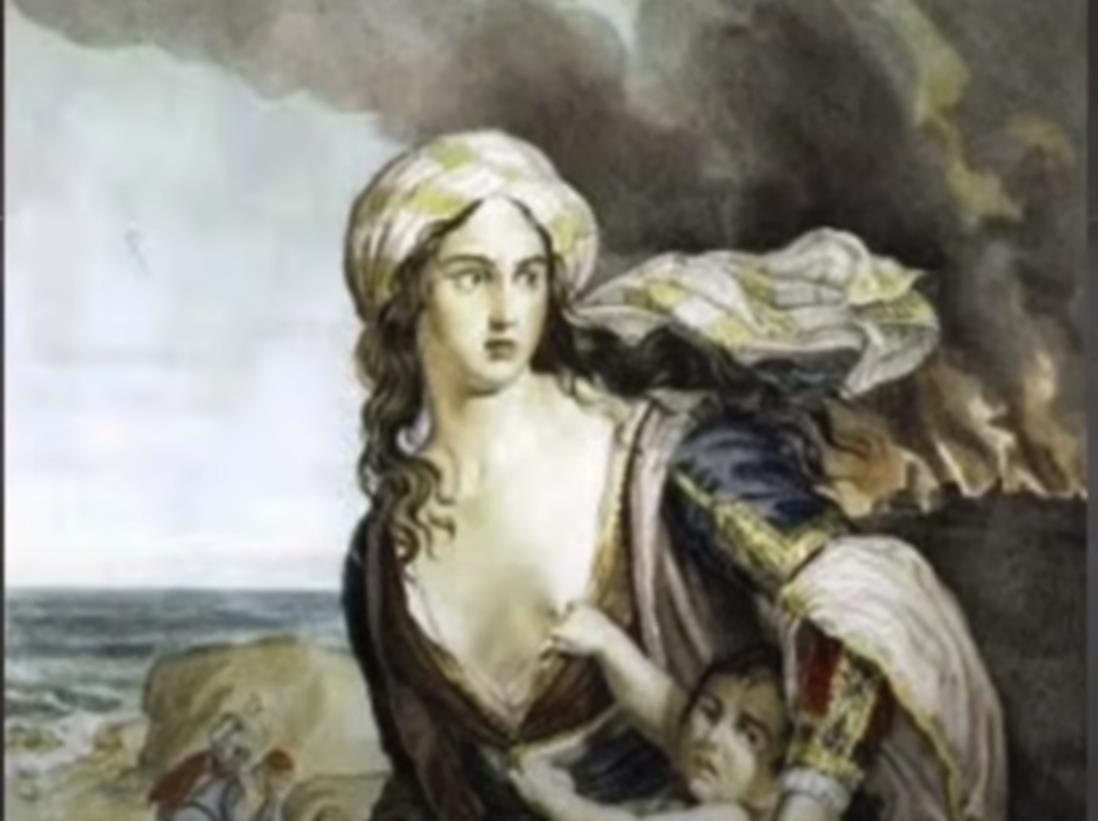 ΠΟΥ ΝΑ ΣΕ ΚΡΥΨΩ ΓΙΟΚΑ ΜΟΥ!
[Speaker Notes: ΠΟΥ ΝΑ ΣΕ ΚΡΥΨΩ ΓΙΟΚΑ ΜΟΥ!]
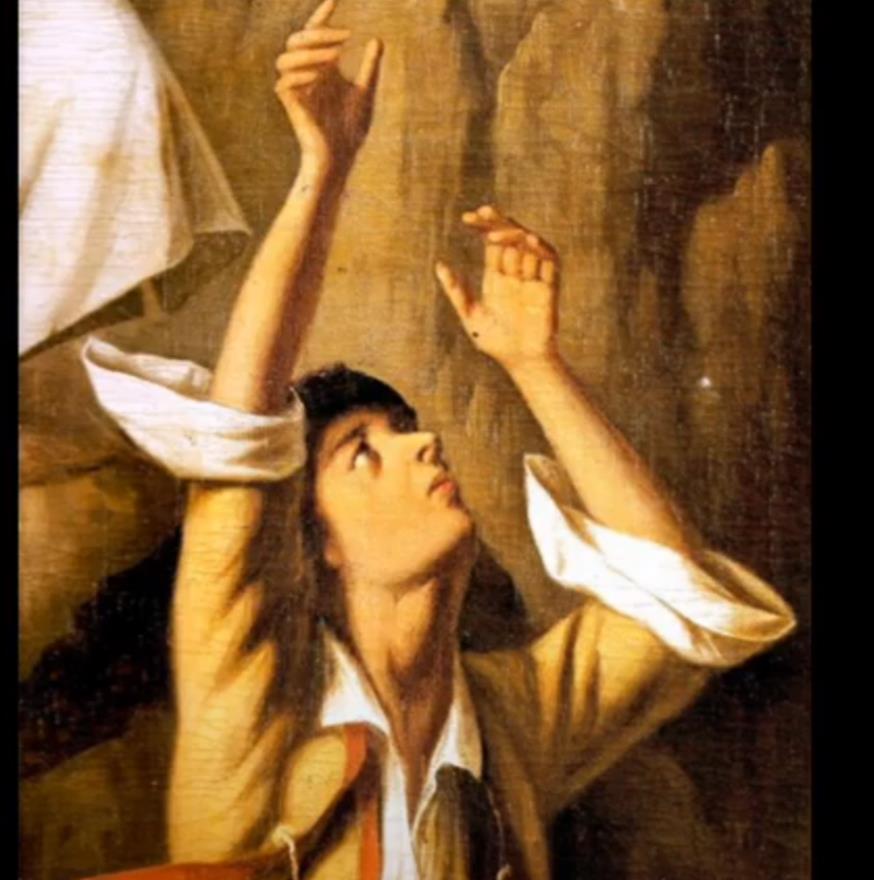 ΘΕΕ ΜΟΥ ΜΑΣ ΞΕΧΑΣΕΣ…
[Speaker Notes: ΘΕΕ ΜΟΥ ΜΑΣ ΞΕΧΑΣΕΣ…]
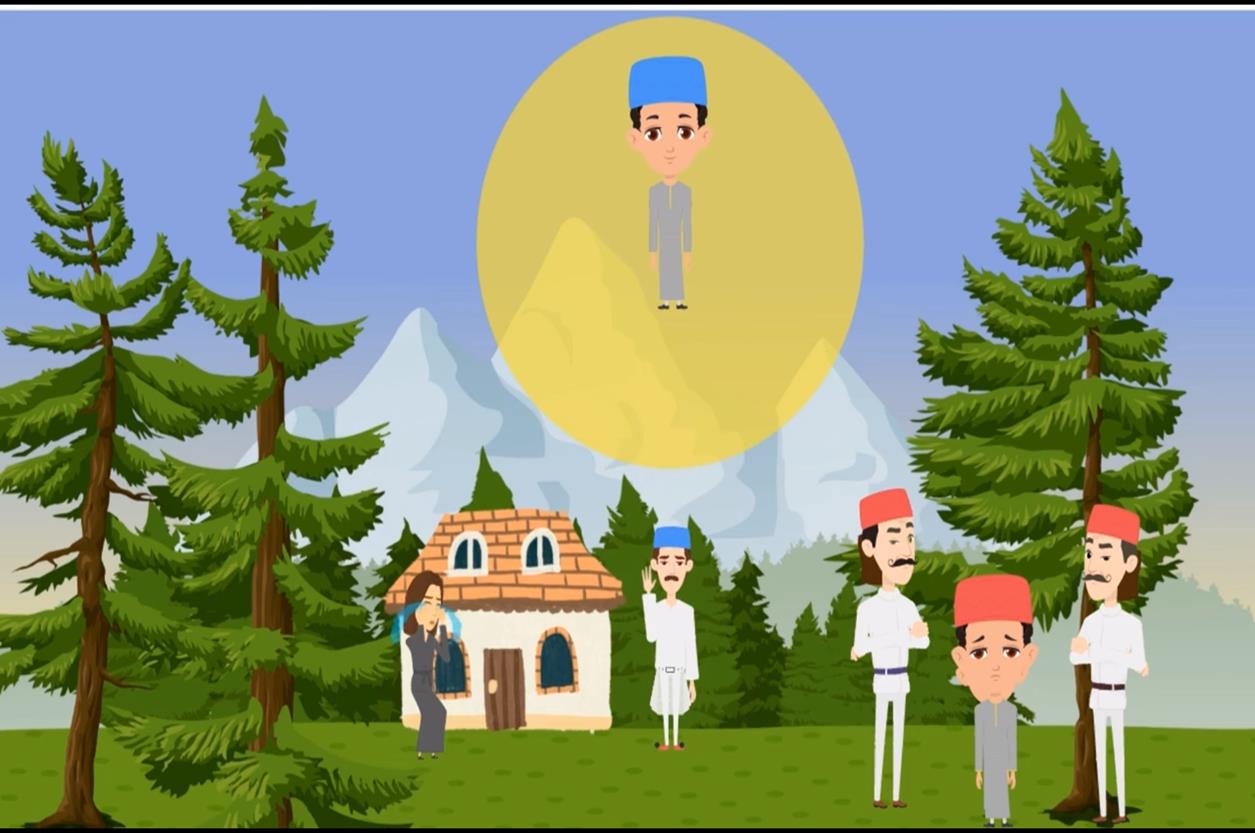 ΜΕ ΔΑΚΡΥΑ ΑΠΟΧΑΙΡΕΤΟΥΝ ΤΑ ΠΑΙΔΙΑ ΤΟΥΣ ΠΟΥ ΘΑ ΓΙΝΟΥΝ ΓΕΝΙΤΣΑΡΟΙ…
ΟΙ ΦΟΒΕΡΟΙ ΓΕΝΙΤΣΑΡΟΙ!
[Speaker Notes: ΜΕ ΔΑΚΡΥΑ ΑΠΟΧΑΙΡΕΤΟΥΝ ΤΑ ΠΑΙΔΙΑ ΤΟΥΣ ΠΟΥ ΘΑ ΓΙΝΟΥΝ ΓΕΝΙΤΣΑΡΟΙ…ΟΙ ΦΟΒΕΡΟΙ ΓΕΝΙΤΣΑΡΟΙ!]
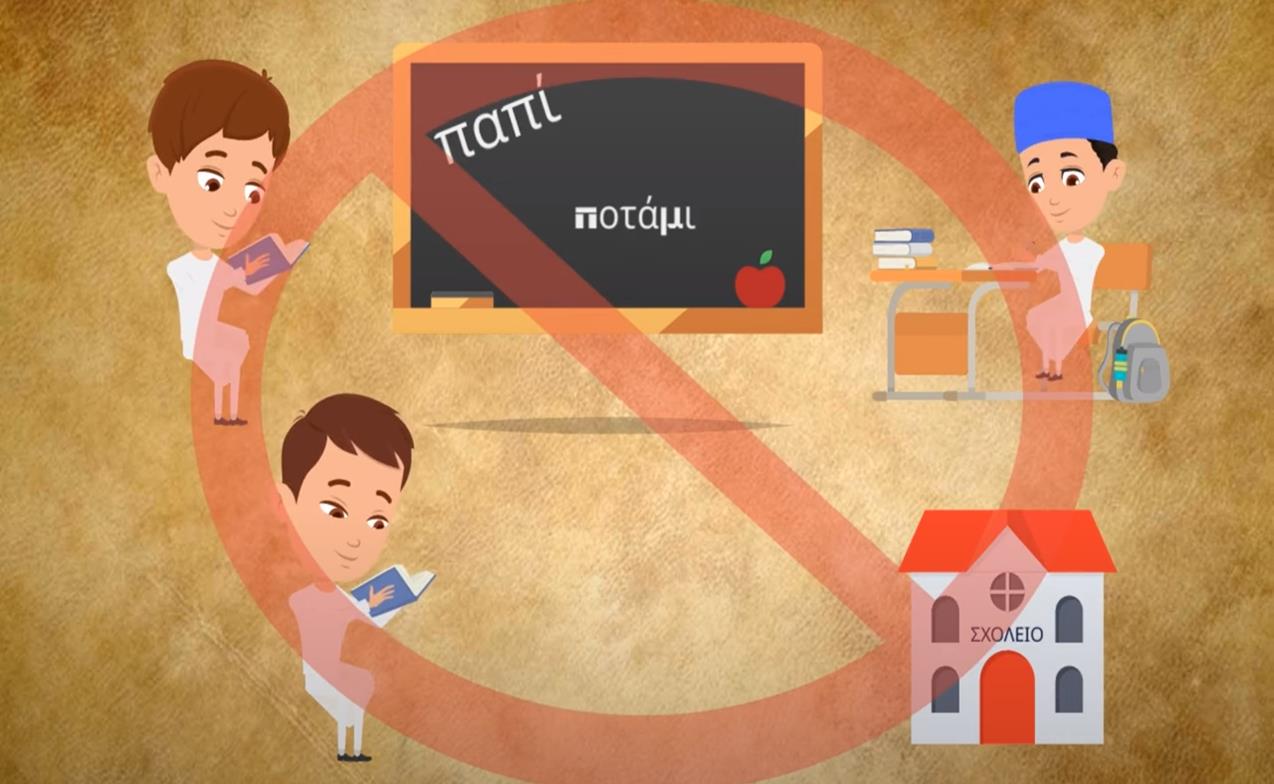 ΤΑ ΣΧΟΛΕΙΑ ΕΓΙΝΑΝ ΑΠΟΘΗΚΕΣ …
ΑΧ ΦΕΓΓΑΡΑΚΙ ΜΟΥ…ΠΟΥ ΘΑ ΜΑΘΩ  ΓΡΑΜΜΑΤΑ;
[Speaker Notes: ΤΑ ΣΧΟΛΕΙΑ ΕΓΙΝΑΝ ΑΠΟΘΗΚΕΣ …ΑΧ ΦΕΓΓΑΡΑΚΙ ΜΟΥ…ΠΟΥ ΘΑ ΜΑΘΩ  ΓΡΑΜΜΑΤΑ;]
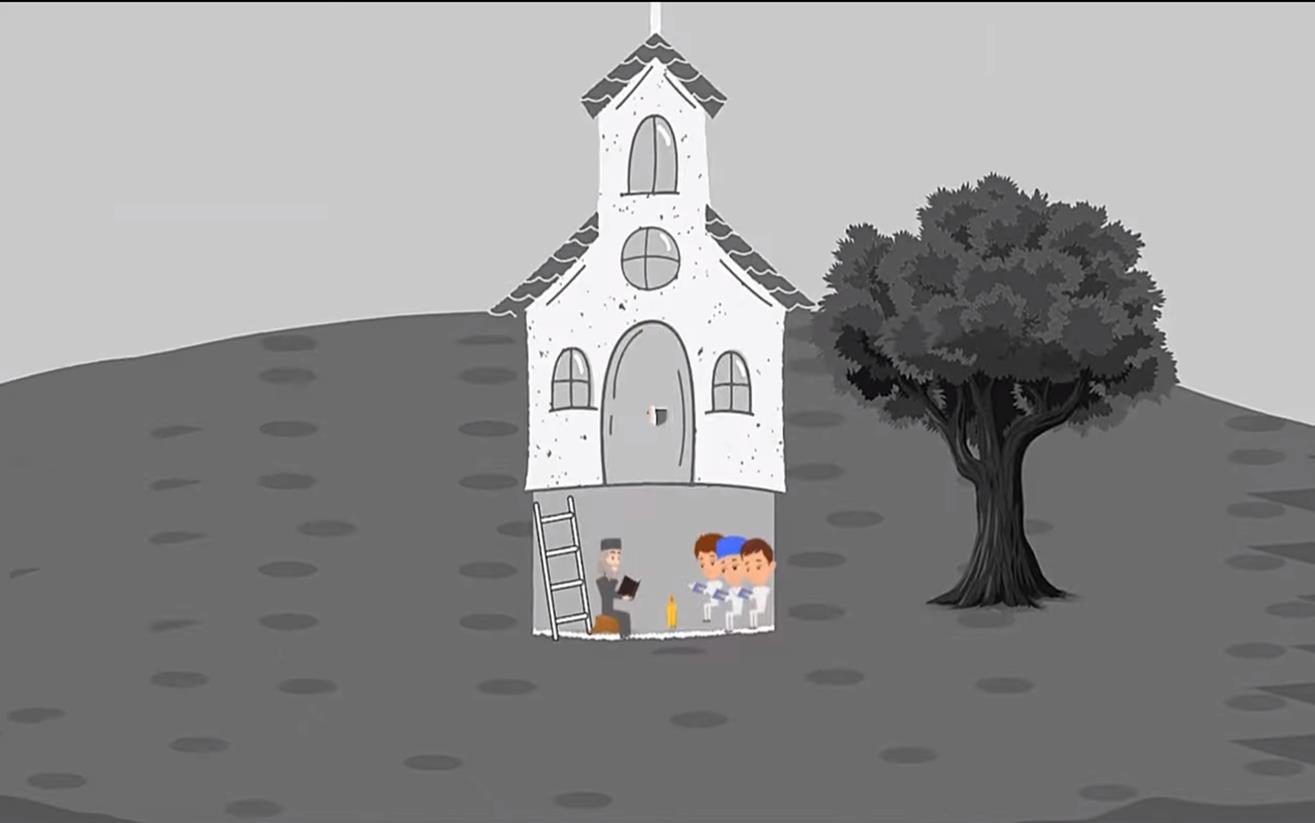 ΣΤΑ ΜΙΚΡΑ ΕΚΚΛΗΣΑΚΙΑ Ο ΠΑΠΑΣ ΜΑΘΑΙΝΕΙ ΣΤΑ ΕΛΛΗΝΟΠΟΥΛΑ ΓΡΑΦΗ ΚΑΙ ΑΝΑΓΝΩΣΗ
[Speaker Notes: ΣΤΑ ΜΙΚΡΑ ΕΚΚΛΗΣΑΚΙΑ Ο ΠΑΠΑΣ ΜΑΘΑΙΝΕΙ ΣΤΑ ΕΛΛΗΝΟΠΟΥΛΑ ΓΡΑΦΗ ΚΑΙ ΑΝΑΓΝΩΣΗ]
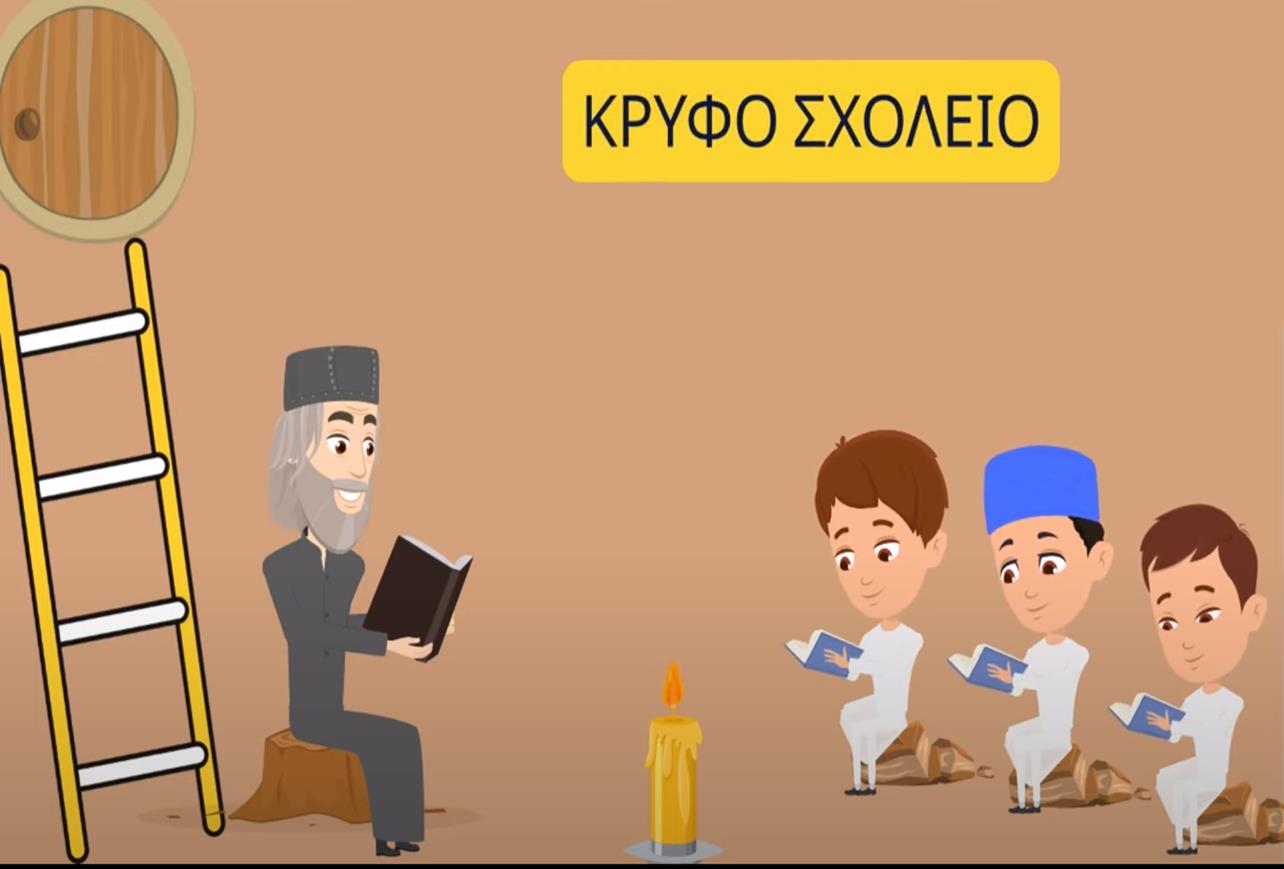 ΕΚΕΙ….ΚΑΤΩ ΑΠΟ ΤΟ ΦΩΣ ΤΩΝ ΚΕΡΙΩΝ…
ΦΕΓΓΑΡΑΚΙ ΜΟΥ ΛΑΜΠΡΟ ΦΕΓΓΕ ΜΟΥ ΝΑ ΠΕΡΠΑΤΩ…
ΝΑ ΠΗΓΑΙΝΩ ΣΤΟ ΣΧΟΛΕΙΟ ΝΑ ΜΑΘΑΙΝΩ ΓΡΑΜΜΑΤΑ
[Speaker Notes: ΕΚΕΙ….ΚΑΤΩ ΑΠΟ ΤΟ ΦΩΣ ΤΩΝ ΚΕΡΙΩΝ…ΦΕΓΓΑΡΑΚΙ ΜΟΥ ΛΑΜΠΡΟ ΦΕΓΓΕ ΜΟΥ ΝΑ ΠΕΡΠΑΤΩ…ΝΑ ΠΗΓΑΙΝΩ ΣΤΟ ΣΧΟΛΕΙΟ ΝΑ ΜΑΘΑΙΝΩ ΓΡΑΜΜΑΤΑ…]
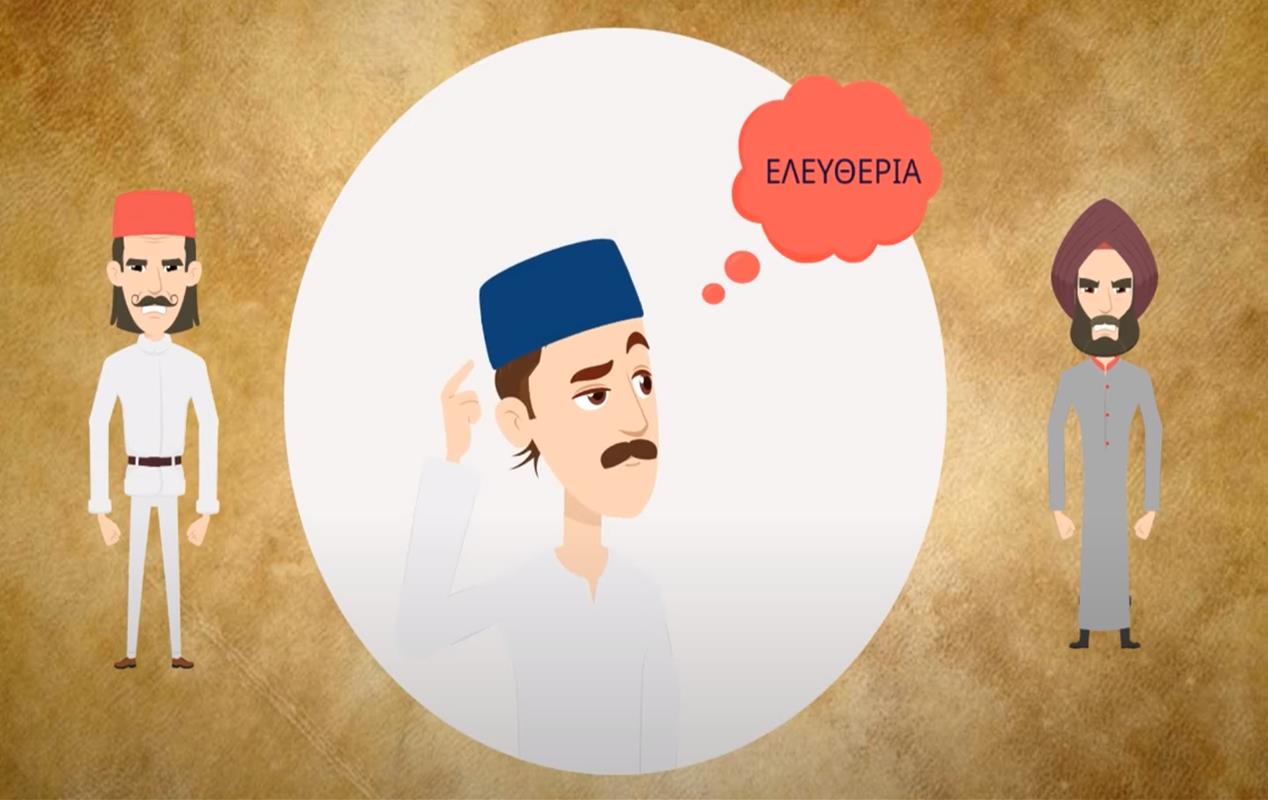 ΜΙΑ ΛΕΞΗ ΤΡΩΕΙ ΤΗΝ ΨΥΧΗ ΤΟΥΣ….ΛΕΥΤΕΡΙΑ!
[Speaker Notes: ΜΙΑ ΛΕΞΗ ΤΡΩΕΙ ΤΗΝ ΨΥΧΗ ΤΟΥΣ….ΛΕΥΤΕΡΙΑ!]
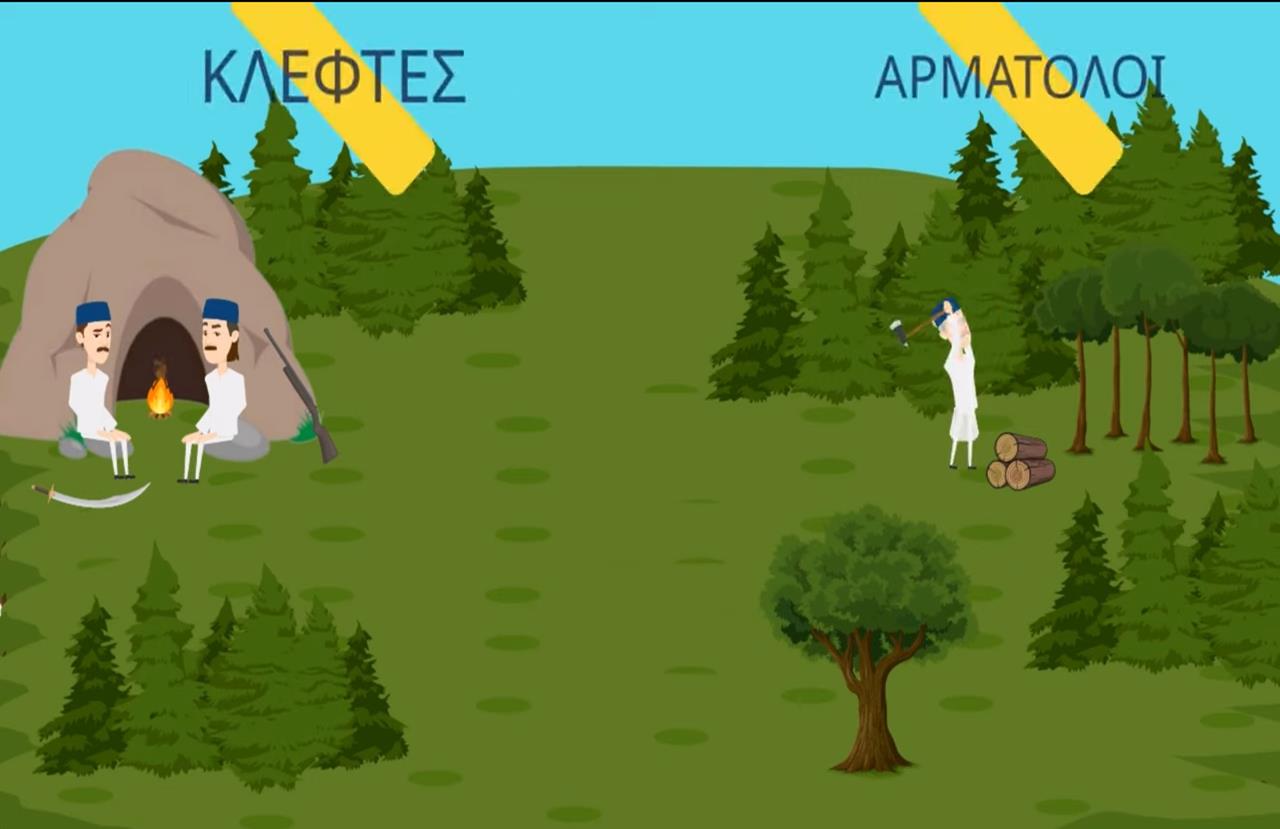 ΒΓΑΙΝΟΥΝ ΣΤΑ ΒΟΥΝΑ ΣΑΝ ΚΛΕΦΤΕΣ…ΜΑ ΚΑΙ ΟΙ ΑΡΜΑΤΟΛΟΙ ΚΛΕΦΤΕΣ ΚΑΙ ΑΥΤΟΙ…
[Speaker Notes: ΒΓΑΙΝΟΥΝ ΣΤΑ ΒΟΥΝΑ ΣΑΝ ΚΛΕΦΤΕΣ…ΜΑ ΚΑΙ ΟΙ ΑΡΜΑΤΟΛΟΙ ΚΛΕΦΤΕΣ ΚΑΙ ΑΥΤΟΙ…]
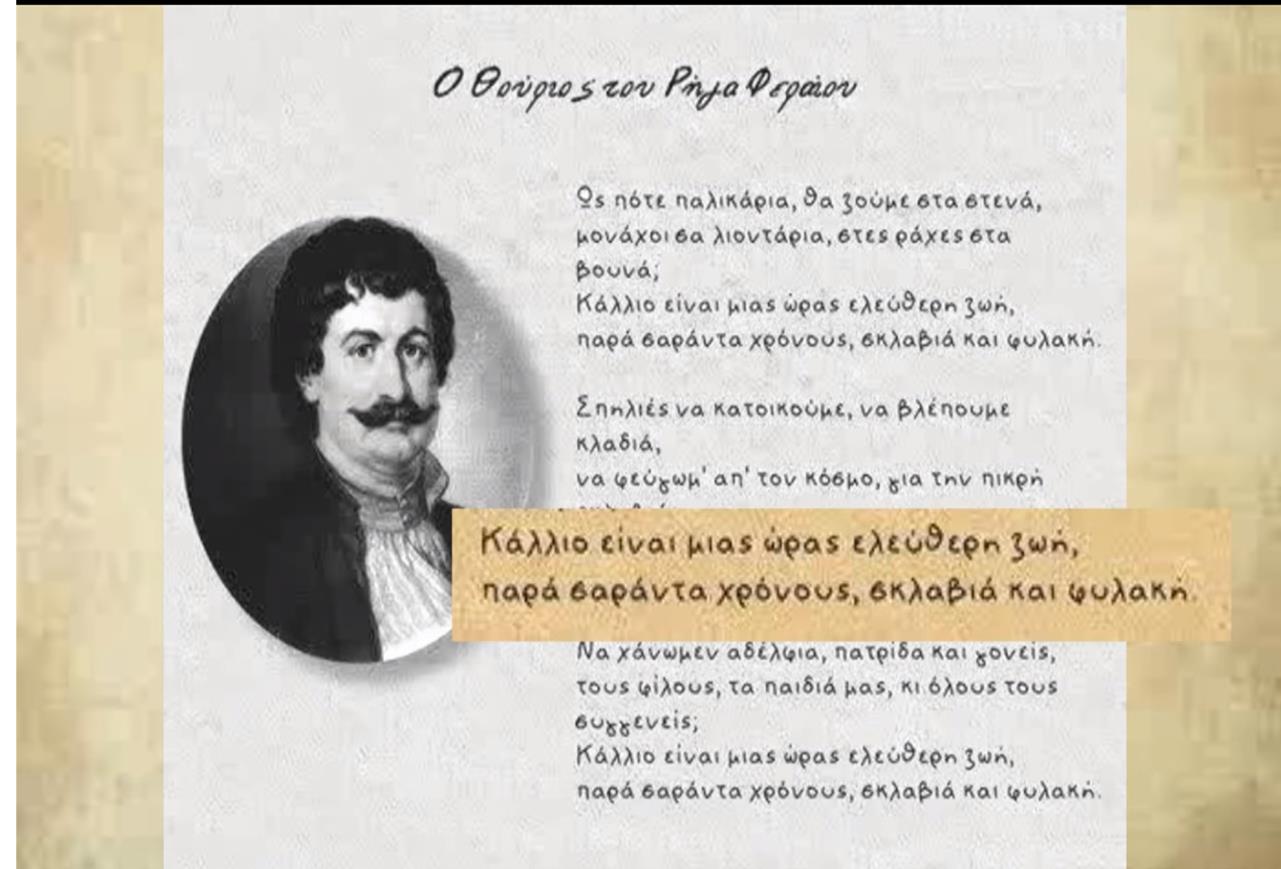 Ο ΡΗΓΑΣ ΔΙΝΕΙ ΔΥΝΑΜΗ ΜΕ ΤΟΥΣ ΣΤΙΧΟΥΣ ΤΟΥ…
[Speaker Notes: Ο ΡΗΓΑΣ ΔΙΝΕΙ ΔΥΝΑΜΗ ΜΕ ΤΟΥΣ ΣΤΙΧΟΥΣ ΤΟΥ…]
Ως πότε παλικάρια, θα ζούμε στα στενά,
μονάχοι σα λιοντάρια, στες ράχες στα βουνά;
Κάλλιο είναι μιας ώρας ελεύθερη ζωή,
παρά σαράντα χρόνους, σκλαβιά και φυλακή.

Σπηλιές να κατοικούμε, να βλέπουμε κλαδιά,
να φεύγωμ' απ' τον κόσμο, για την πικρή σκλαβιά;
Κάλλιο είναι μιας ώρας ελεύθερη ζωή,
παρά σαράντα χρόνους, σκλαβιά και φυλακή.

Να χάνωμεν αδέλφια, πατρίδα και γονείς,
τους φίλους, τα παιδιά μας, κι όλους τους συγγενείς;
Κάλλιο είναι μιας ώρας ελεύθερη ζωή,
παρά σαράντα χρόνους, σκλαβιά και φυλακή.
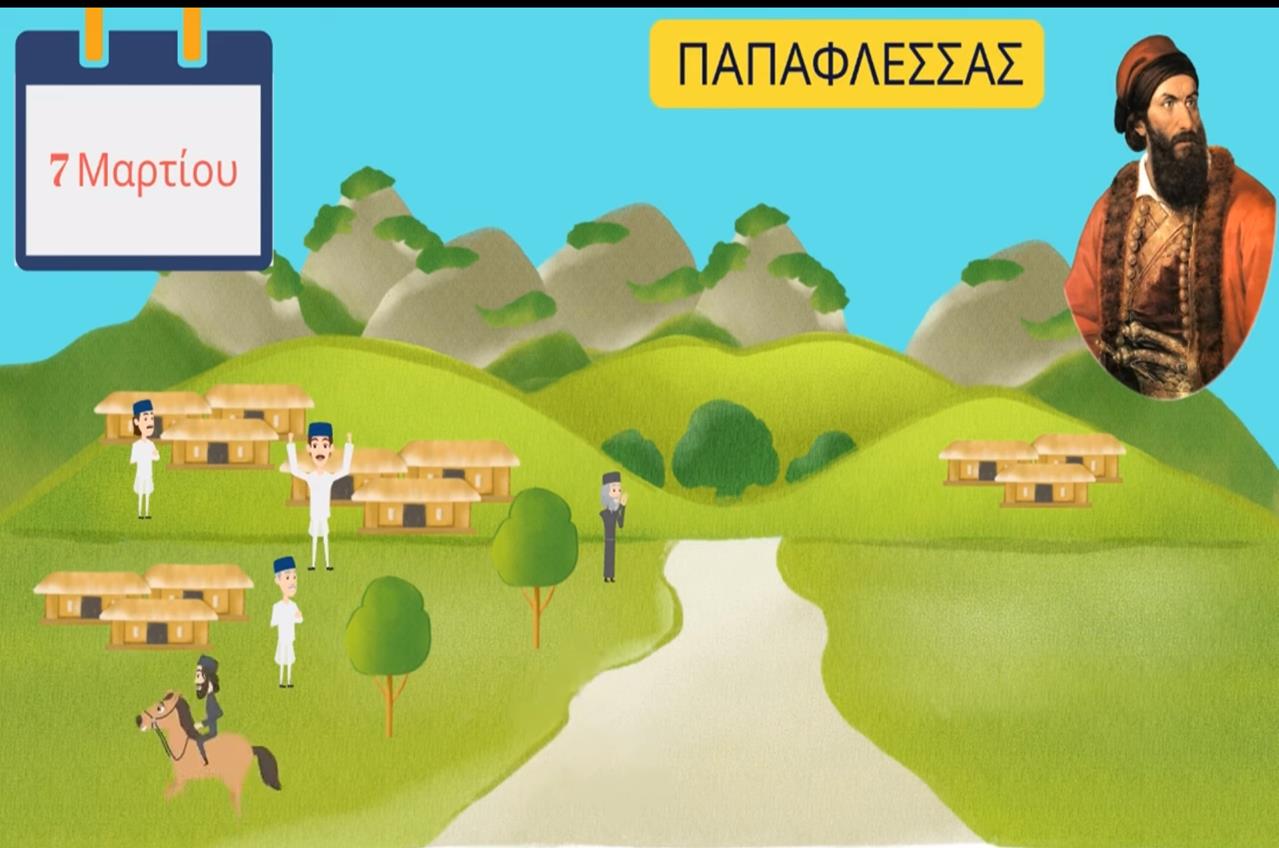 Ο ΠΑΠΑΦΛΕΣΑΣ ΣΠΕΡΝΕΙ ΤΗΣ ΛΕΥΤΕΡΙΑΣ  ΛΟΥΛΟΥΔΙΑ ΣΕ ΟΛΗ ΤΗΝ ΠΕΛΟΠΟΝΝΗΣΟ
[Speaker Notes: Ο ΠΑΠΑΦΛΕΣΑΣ ΣΠΕΡΝΕΙ ΤΗΣ ΛΕΥΤΕΡΙΑΣ  ΛΟΥΛΟΥΔΙΑ ΣΕ ΟΛΗ ΤΗΝ ΠΕΛΟΠΟΝΗΣΣΟ]
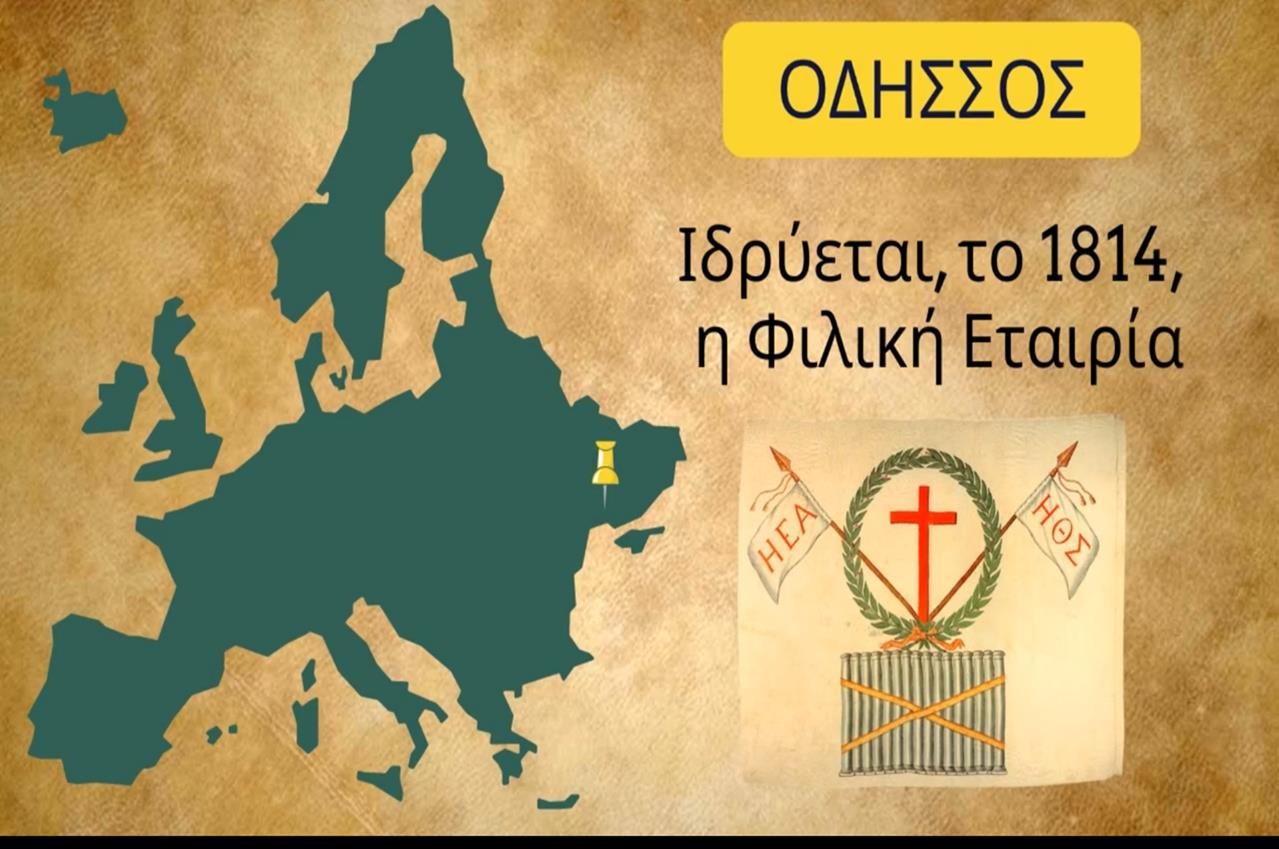 ΣΤΗΝ ΟΔΗΣΣΟ ΙΔΡΥΕΤΑΙ ΜΙΑ ΕΤΑΙΡΙΑ ΕΠΑΝΑΣΤΑΤΙΚΗ…Η ΦΙΛΙΚΗ!
[Speaker Notes: ΣΤΗΝ ΟΔΗΣΣΟ ΙΔΡΥΕΤΑΙ ΜΙΑ ΕΤΑΙΡΙΑ ΕΠΑΝΑΣΤΑΤΙΚΗ…Η ΦΙΛΙΚΗ!]
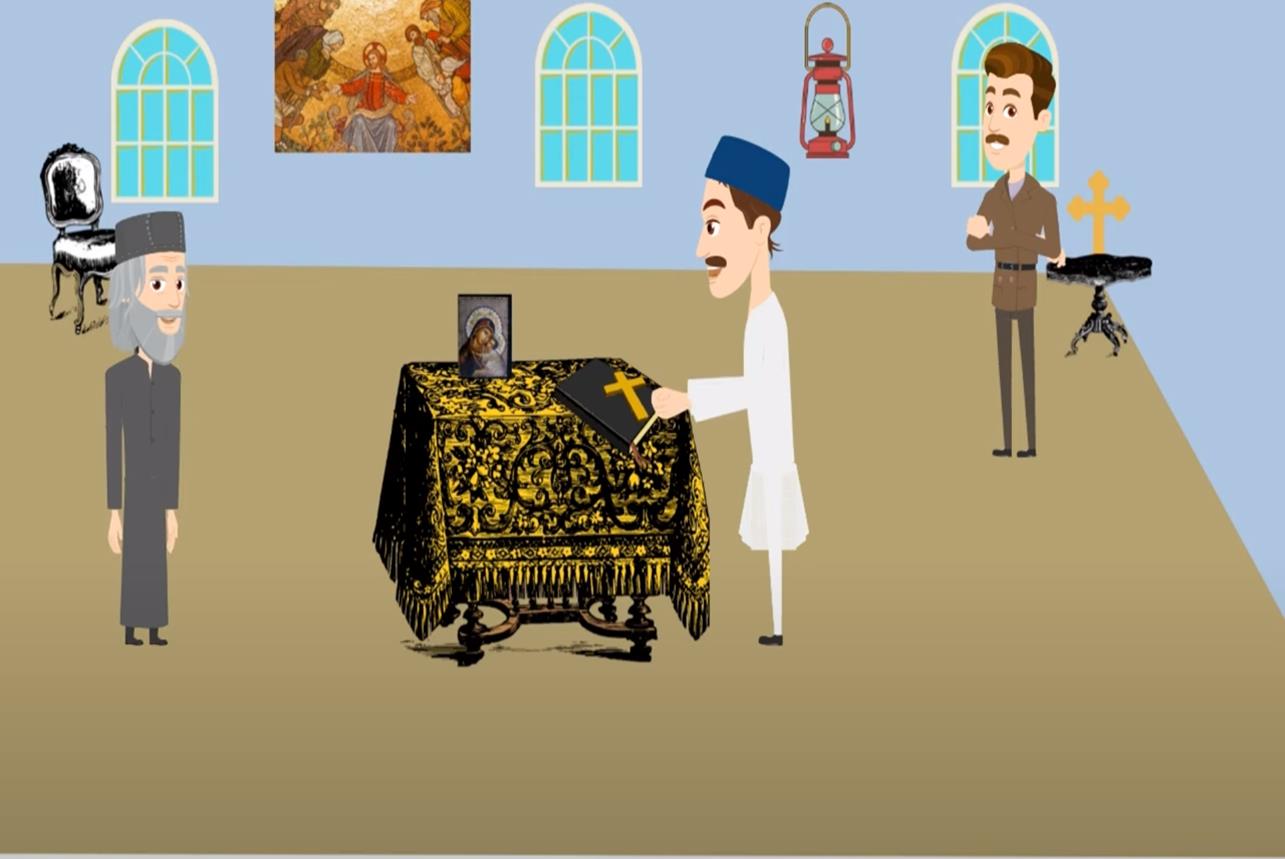 ΟΡΚΟΣ ΒΑΡΥΣ…ΟΡΚΟΣ ΙΕΡΟΣ!
[Speaker Notes: ΟΡΚΟΣ ΒΑΡΥΣ…ΟΡΚΟΣ ΙΕΡΟΣ!]
Ορκίζομαι σε σένα ιερή Πατρίδα μου! ΟΡΚΙΖΟΜΑΙ!
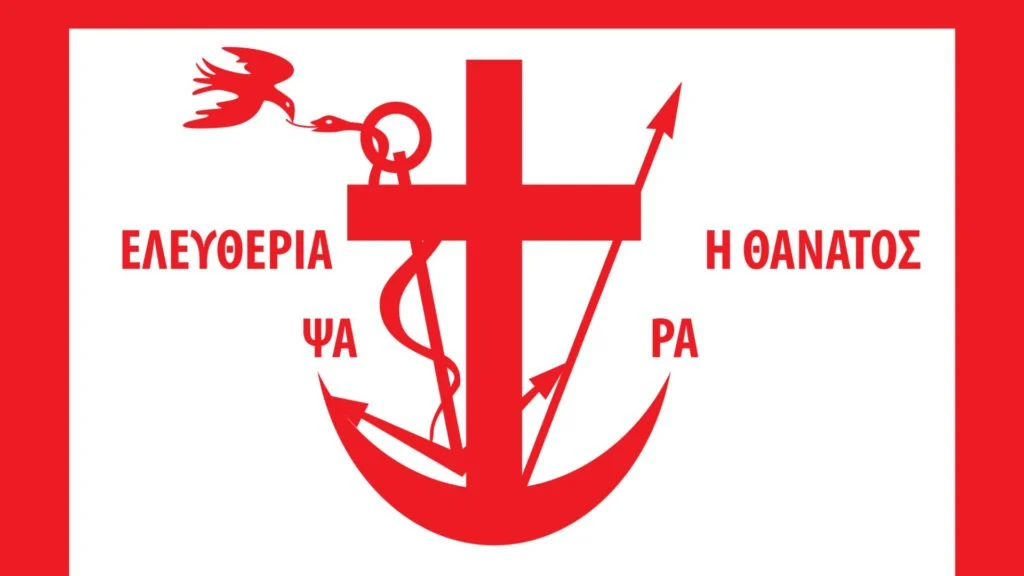 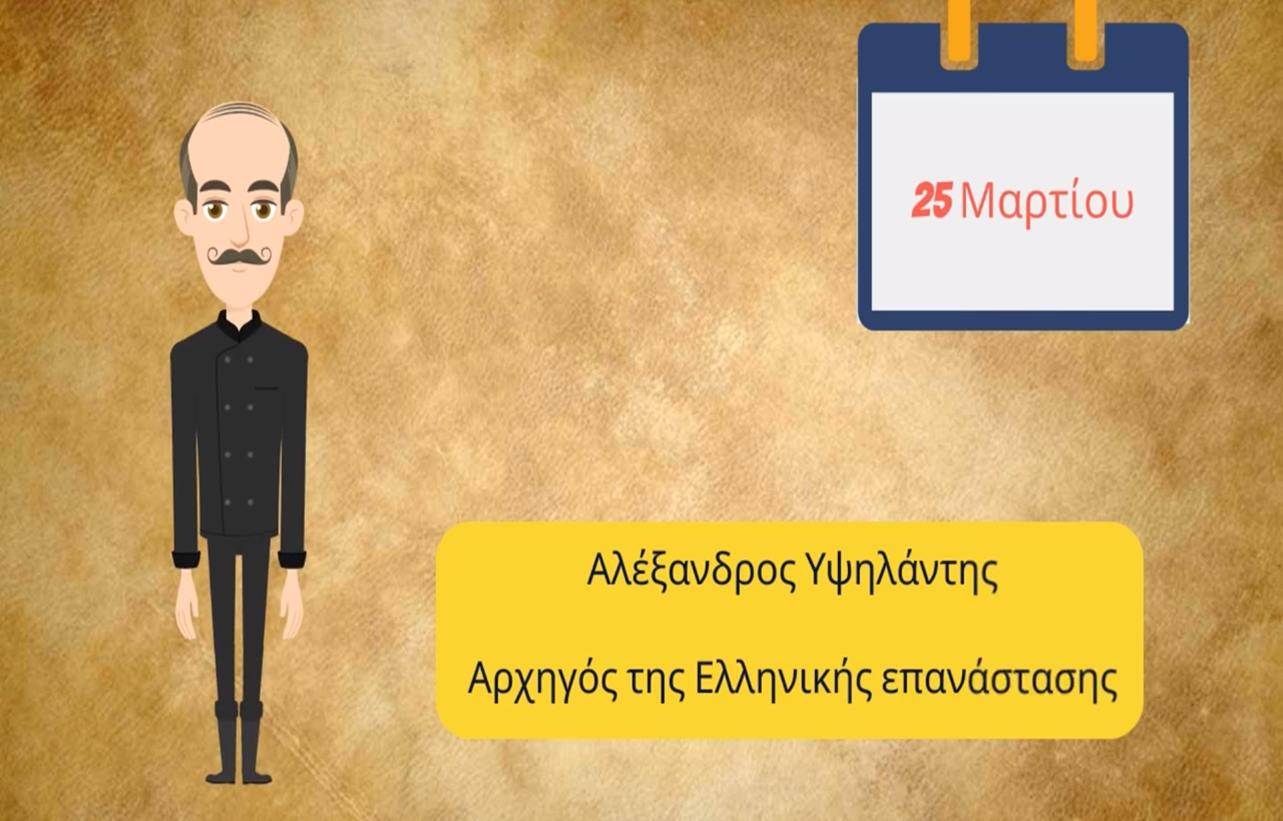 ΣΤΗΝ ΑΓΙΑ ΛΑΥΡΑ ΥΨΩΘΗΚΕ ΤΟ ΛΑΒΑΡΟ ΤΗΣ ΕΠΑΝΑΣΤΑΣΗΣ!
[Speaker Notes: ΣΤΗΝ ΑΓΙΑ ΛΑΥΡΑ ΥΨΩΘΗΚΕ ΤΟ ΛΑΒΑΡΟ ΤΗΣ ΕΠΑΝΑΣΤΑΣΗΣ!]
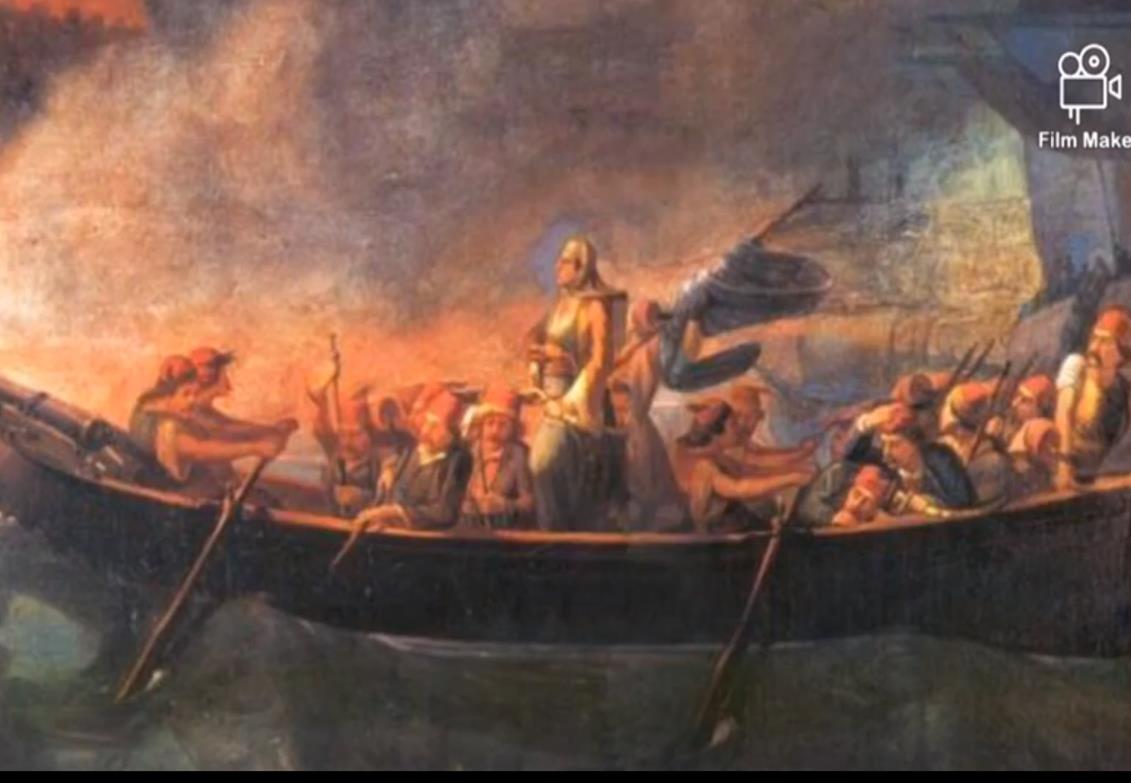 ΤΑ ΚΑΡΑΒΙΑ ΣΑΣ ΚΑΙΩ!
[Speaker Notes: ΤΑ ΚΑΡΑΒΙΑ ΣΑΣ ΚΑΙΩ!]
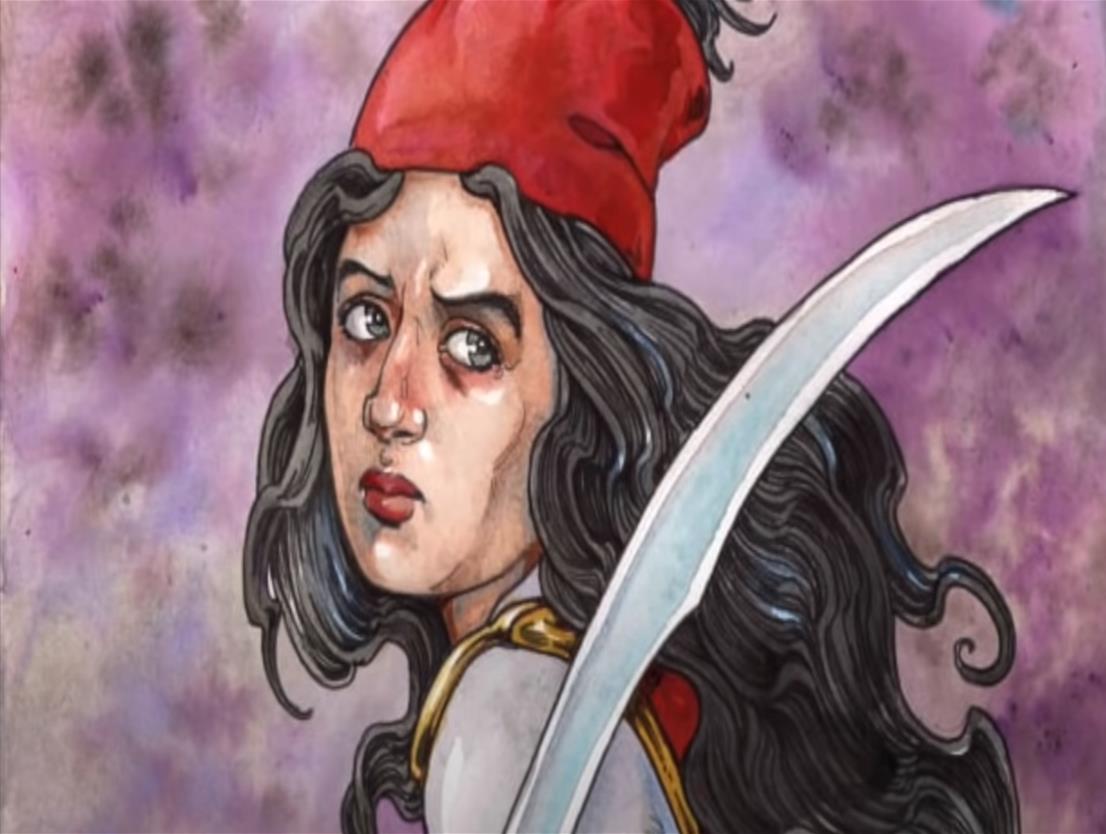 ΕΙΜΑΙ Η ΔΕΣΠΩ Η ΣΟΥΛΙΩΤΙΣΣΑ!
[Speaker Notes: ΕΙΜΑΙ Η ΔΕΣΠΩ Η ΣΟΥΛΙΩΤΙΣΣΑ!]
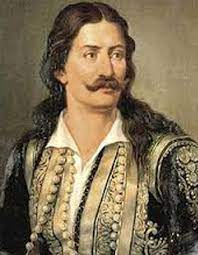 ΕΙΜΑΙ Ο ΑΘΑΝΑΣΙΟΣ ΔΙΑΚΟΣ  
ΚΑΙ ΠΕΘΑΝΑ ΜΙΑΝ ΑΝΟΙΞΗ ΠΙΚΡΗ ΜΕ ΒΑΣΑΝΙΣΤΙΚΟ ΘΑΝΑΤΟ…
ΓΙΑ ΔΕΣ ΚΑΙΡΟ ΠΟΥ ΔΙΑΛΕΞΕ 
Ο ΧΑΡΟΣ ΝΑ ΜΕ ΠΑΡΕΙ 
ΤΩΡΑ ΠΟΥ ΑΝΘΙΖΟΥΝ ΤΑ ΣΠΑΡΤΑ 
ΚΑΙ ΒΓΑΖΕΙ Η ΓΗ ΧΟΡΤΑΡΙ!
[Speaker Notes: ΕΙΜΑΙ Ο ΑΘΑΝΑΣΙΟΣ ΔΙΑΚΟΣ  ΚΑΙ ΠΕΘΑΝΑ ΜΙΑΝ ΑΝΟΙΞΗ ΠΙΚΡΗ ΜΕ ΒΑΣΑΝΙΣΤΙΚΟ ΘΑΝΑΤΟ…ΓΙΑ ΔΕΣ ΚΑΙΡΟ ΠΟΥ ΔΙΑΛΕΞΕ Ο ΧΑΡΟΣ ΝΑ ΜΕ ΠΑΡΕΙ ΤΩΡΑ ΠΟΥ ΑΝΘΙΖΟΥΝ ΤΑ ΣΠΑΡΤΑ ΚΑΙ ΒΓΑΖΕΙ Η ΓΗ ΧΟΡΤΑΡΙ!]
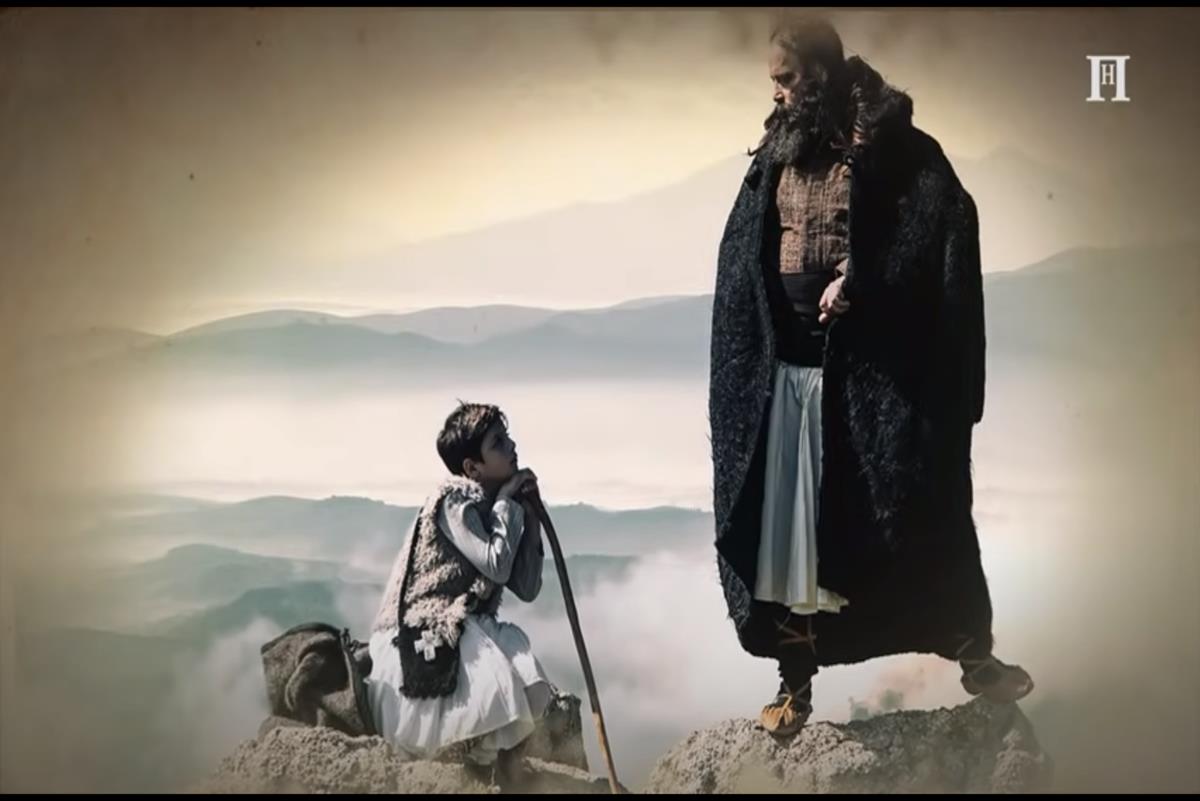 ΚΛΕΦΤΟΠΟΥΛΟ ΜΑΝΑ ΘΑ ΓΙΝΩ ΚΑΙ ΘΑ ΕΧΩ ΣΠΙΤΙ ΤΟΥΣ ΓΚΡΕΜΟΥΣ ΚΑΙ ΤΙΣ ΚΟΡΥΦΕΣ ΤΩΝ ΒΟΥΝΩΝ …ΘΑ ΑΝΑΣΑΙΝΩ ΕΛΕΥΘΕΡΙΑ!
[Speaker Notes: ΚΛΕΦΤΟΠΟΥΛΟ ΜΑΝΑ ΘΑ ΓΙΝΩ ΚΑΙ ΘΑ ΕΧΩ ΣΠΙΤΙ ΤΟΥΣ ΓΚΡΕΜΟΥΣ ΚΑΙ ΤΙΣ ΚΟΡΥΦΕΣ ΤΩΝ ΒΟΥΝΩΝ …ΘΑ ΑΝΑΣΑΙΝΩ ΕΛΕΥΘΕΡΙΑ!]
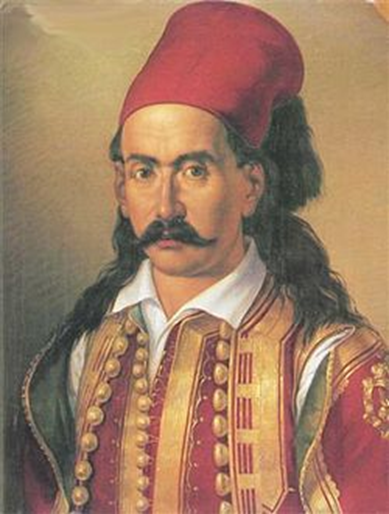 ΜΑΡΚΟΣ ΜΠΟΤΣΑΡΗΣ
[Speaker Notes: ΜΑΡΚΟΣ ΜΠΟΤΣΑΡΗΣ]
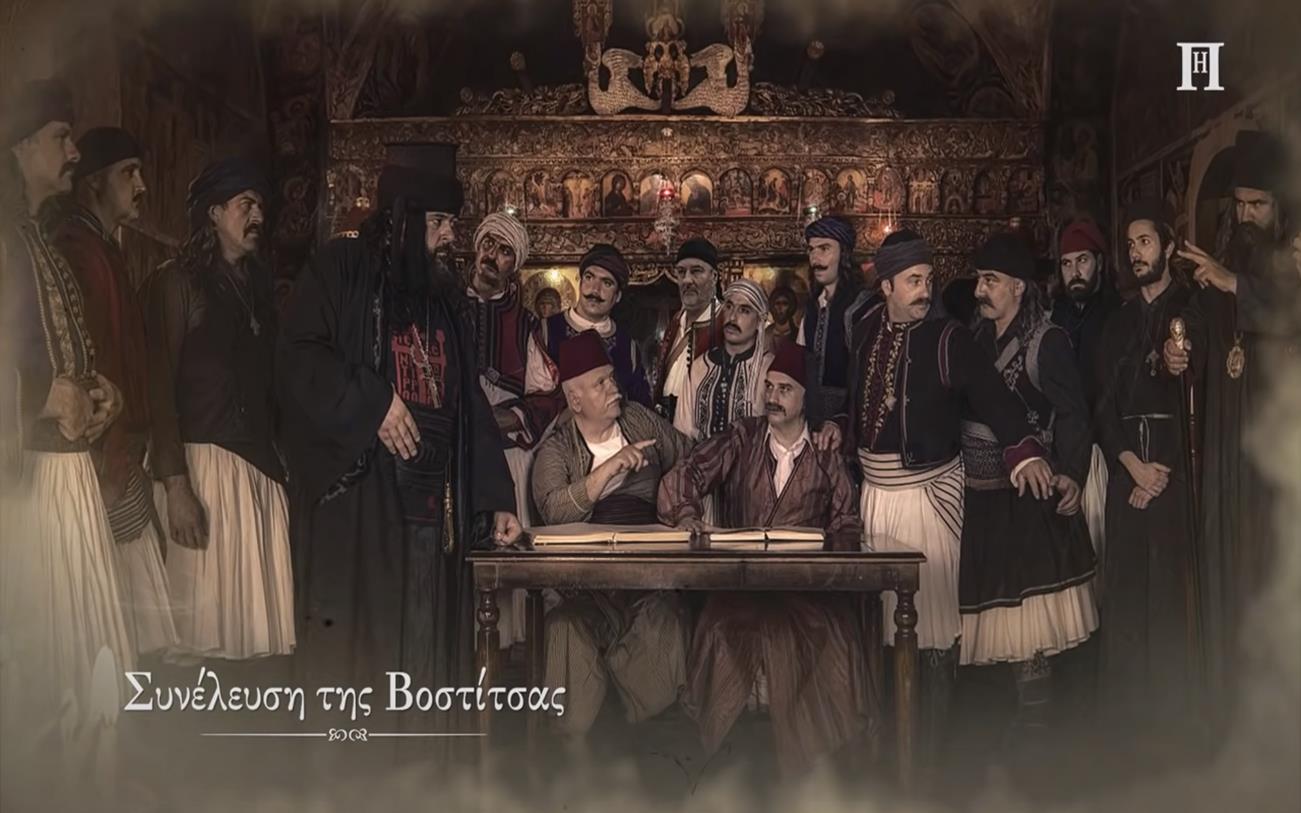 ΗΤΑΝ ΟΛΟΙ ΤΟΥΣ ΚΑΠΕΤΑΝΑΙΟΙ!
[Speaker Notes: ΗΤΑΝ ΟΛΟΙ ΤΟΥΣ ΚΑΠΕΤΑΝΑΙΟΙ!]
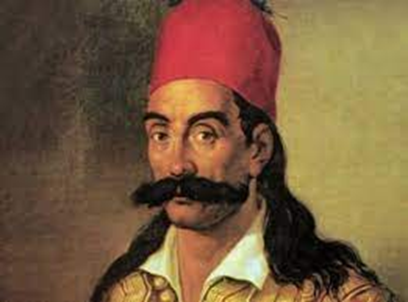 Ο ΚΑΡΑΙΣΚΑΚΗΣ ΤΗΣ ΚΑΛΟΓΡΙΑΣ Ο ΓΙΟΣ
[Speaker Notes: Ο ΚΑΡΑΙΣΚΑΚΗΣ ΤΗΣ ΚΑΛΟΓΡΙΑΣ Ο ΓΙΟΣ]
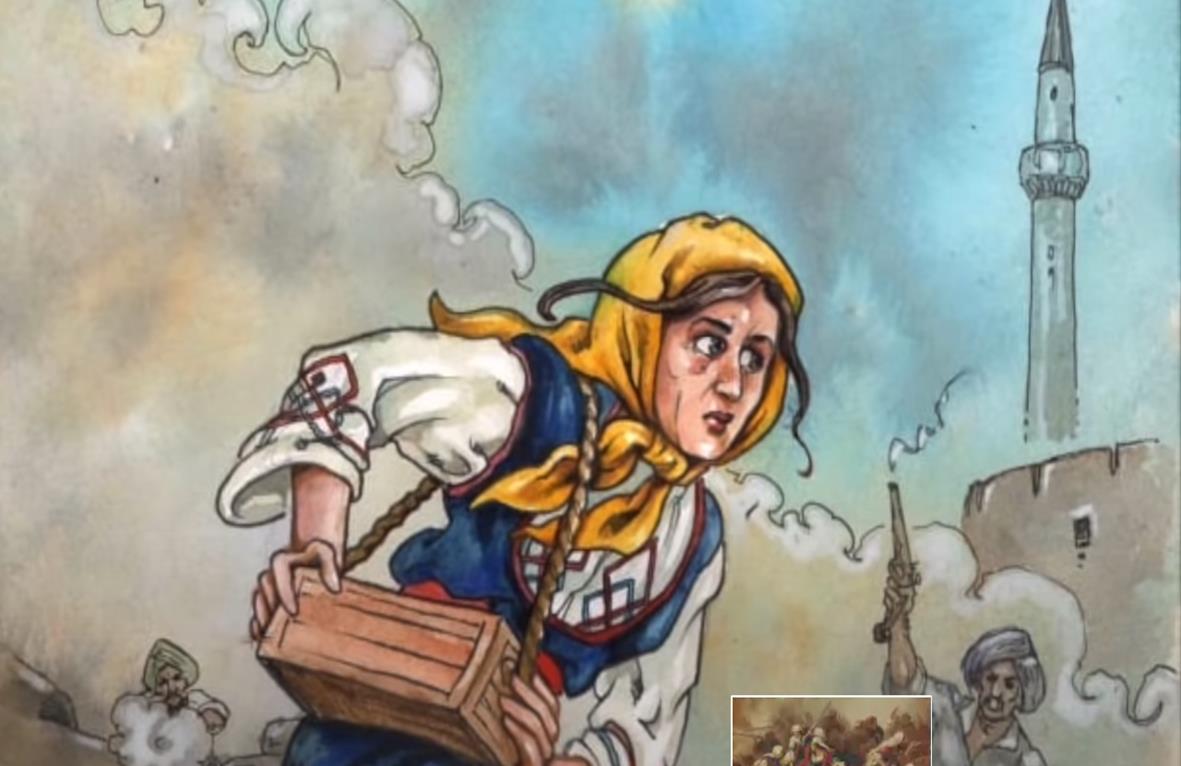 ΕΓΩ Η ΑΓΝΩΣΤΗ ΗΡΩΙΔΑ ΤΟΥ ΑΓΩΝΑ ΚΟΥΒΑΛΟΥΣΑ ΦΑΓΗΤΟ ΚΑΙ ΒΟΛΙΑ ΣΤΑ ΒΟΥΝΑ  ΑΛΛΑ ΕΠΙΑΝΑ ΚΑΙ ΟΠΛΟ ΚΑΙ ΠΕΤΡΕΣ ΚΑΙ ΣΠΑΘΙ…
[Speaker Notes: ΕΓΩ Η ΑΓΝΩΣΤΗ ΗΡΩΙΔΑ ΤΟΥ ΑΓΩΝΑ ΚΟΥΒΑΛΟΥΣΑ ΦΑΓΗΤΟ ΚΑΙ ΒΟΛΙΑ ΣΤΑ ΒΟΥΝΑ  ΑΛΛΑ ΕΠΙΑΝΑ ΚΑΙ ΟΠΛΟ ΚΑΙ ΠΕΤΡΕΣ ΚΑΙ ΣΠΑΘΙ…]
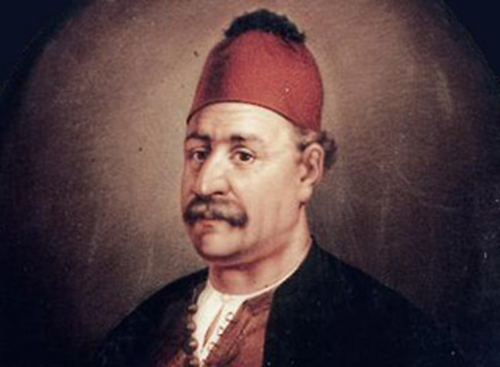 ΜΠΟΡΛΟΟΟΟΟΤΟΟΟΟ! ΣΤΑ ΤΟΥΡΚΙΚΑ ΚΑΡΑΒΙΑ….ΚΑΝΑΡΗ ΜΕ ΛΕΝΕ!
[Speaker Notes: ΜΠΟΡΛΟΟΟΟΟΤΟΟΟΟ! ΣΤΑ ΤΟΥΡΚΙΚΑ ΚΑΡΑΒΙΑ….ΚΑΝΑΡΗ ΜΕ ΛΕΝΕ!]
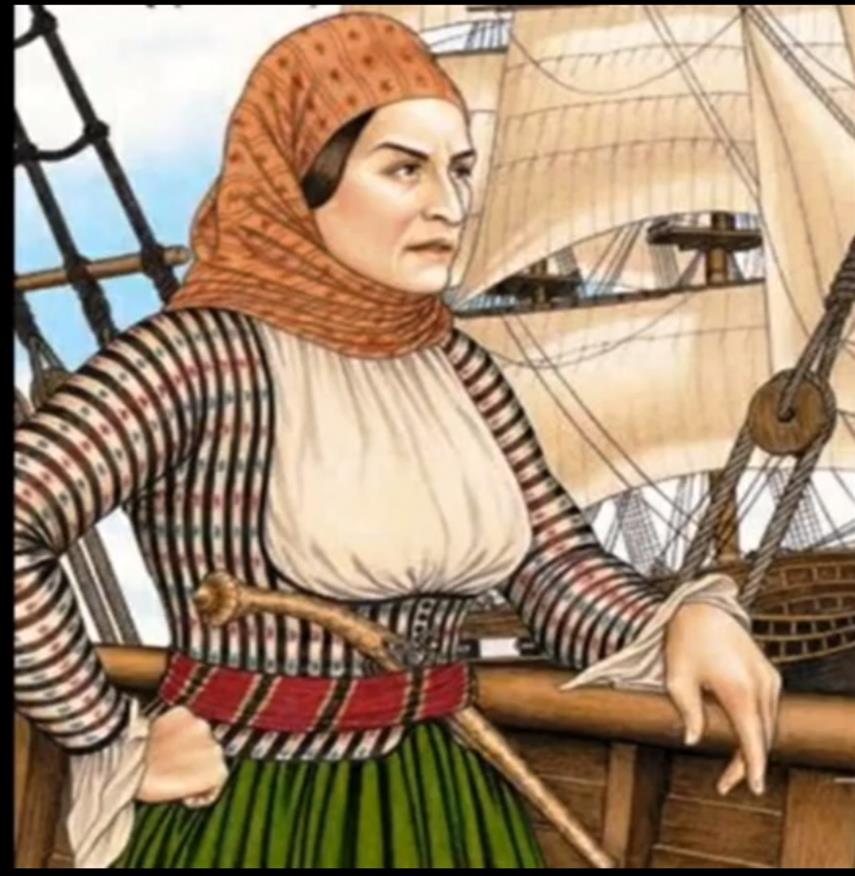 ΤΑ ΚΑΡΑΒΙΑ ΜΟΥ… ΤΟΥΣ ΑΝΤΡΕΣ ΜΟΥ… ΤΟΥΣ ΓΙΟΥΣ  ΜΟΥ… ΓΙΑ ΤΗΝ ΕΛΕΥΘΕΡΙΑ ΘΥΣΙΑΣΑ…ΕΙΜΑΙ Η ΜΠΟΥΜΠΟΥΛΙΝΑ !
[Speaker Notes: ΤΑ ΚΑΡΑΒΙΑ ΜΟΥ ΤΟΥΣ ΑΝΤΡΕΣ ΜΟΥ ΤΟΥΣ ΓΙΟΥΣ  ΜΟΥ ΓΙΑ ΤΗΝ ΕΛΕΥΘΕΡΙΑ ΘΥΣΙΑΣΑ…ΕΙΜΑΙ Η ΜΠΟΥΜΠΟΥΛΙΝΑ !]
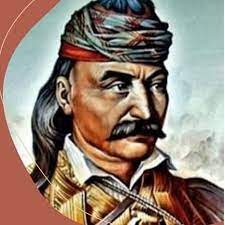 ΜΩΡΕ Ο ΘΕΟΣ ΥΠΕΓΡΑΨΕ ΤΗΝ ΛΕΥΤΕΡΙΑ ΜΑΣ….ΚΑΙ ΤΗΝ ΥΠΟΓΡΑΦΗ ΤΟΥ ΔΕΝ ΤΗΝ ΠΑΙΡΝΕΙ ΠΙΣΩ…ΝΑ ΤΟ ΘΥΜΑΣΤΕ !ΘΟΔΩΡΗΣ !
[Speaker Notes: ΜΩΡΕ Ο ΘΕΟΣ ΥΠΕΓΡΑΨΕ ΤΗΝ ΛΕΥΤΕΡΙΑ ΜΑΣ….ΚΑΙ ΤΗΝ ΥΠΟΓΡΑΦΗ ΤΟΥ ΔΕΝ ΤΗΝ ΠΑΙΡΝΕΙ ΠΙΣΩ…ΝΑ ΤΟ ΘΥΜΑΣΤΕ !ΘΟΔΩΡΗΣ !]
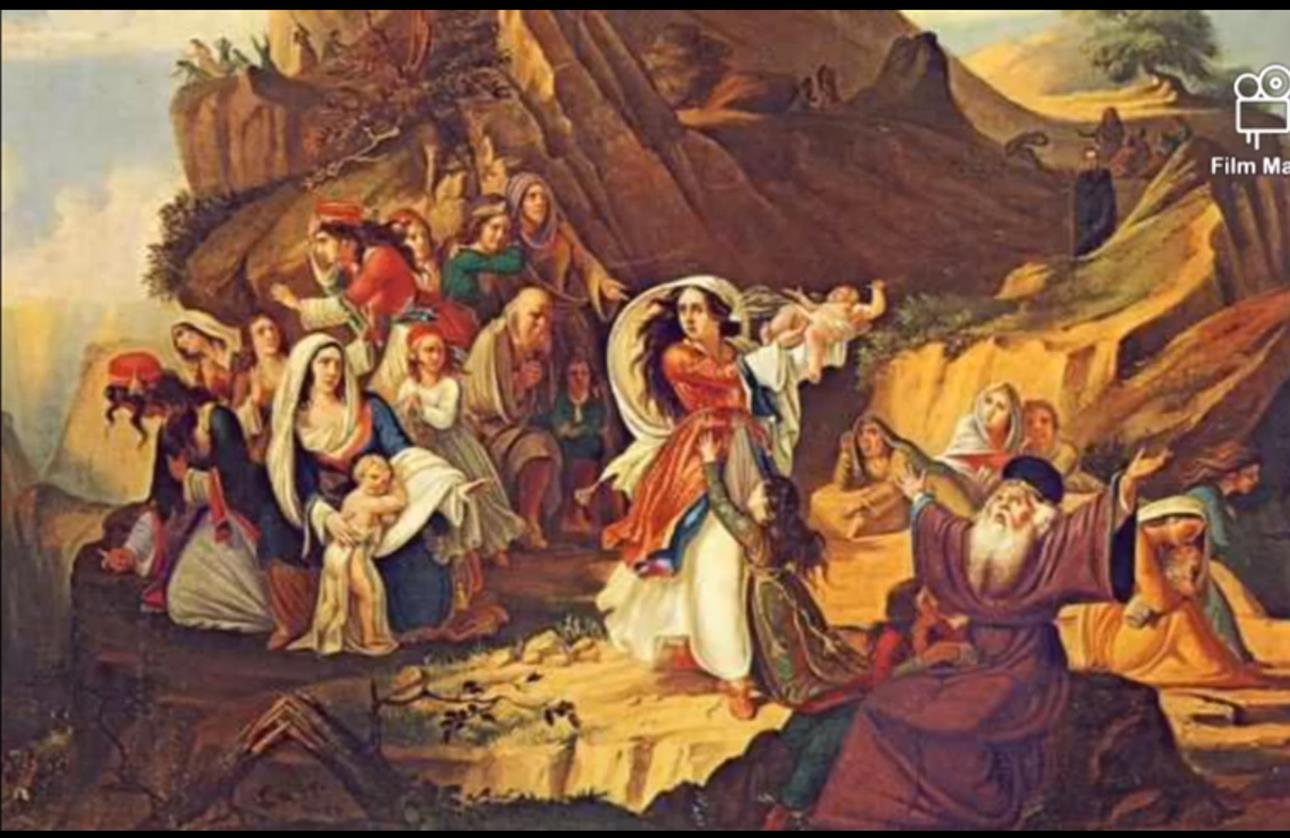 ΔΟΛΙΕΣ ΜΑΝΑΔΕΣ …ΚΥΚΛΩΜΕΝΕΣ ΑΠΟ ΤΟΥΣ ΕΧΘΡΟΥΣ …ΕΓΡΑΨΕ ΓΙΑ ΜΑΣ Η ΙΣΤΟΡΙΑ…ΖΩΓΡΑΦΙΣΑΝ  ΤΗΝ  ΔΥΝΑΜΗ ΜΑΣ!
[Speaker Notes: ΔΟΛΙΕΣ ΜΑΝΑΔΕΣ …ΚΥΚΛΩΜΕΝΕΣ ΑΠΟ ΤΟΥΣ ΕΧΘΡΟΥΣ …ΕΓΡΑΨΕ ΓΙΑ ΜΑΣ Η ΙΣΤΟΡΙΑ…ΖΩΓΡΑΦΙΣΑΝ  ΤΗΝ  ΔΥΝΑΜΗ ΜΑΣ!]
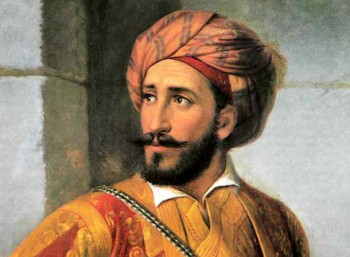 Ο ΜΠΑΡΜΠΑ-ΓΙΑΝΝΗΣ Ο ΜΑΚΡΥΓΙΑΝΝΗΣ 
ΠΟΥ ΕΓΡΑΨΕ ΓΙΑ ΤΟΝ ΠΟΛΕΜΟ ΚΑΙ ΤΟΥΣ ΑΓΩΝΕΣ ΜΑΣ!
[Speaker Notes: Ο ΜΠΑΡΜΠΑ-ΓΙΑΝΝΗΣ Ο ΜΑΚΡΥΓΙΑΝΝΗΣ ΠΟΥ ΕΓΡΑΨΕ ΓΙΑ ΤΟΝ ΠΟΛΕΜΟ ΚΑΙ ΤΟΥΣ ΑΓΩΝΕΣ ΜΑΣ!]
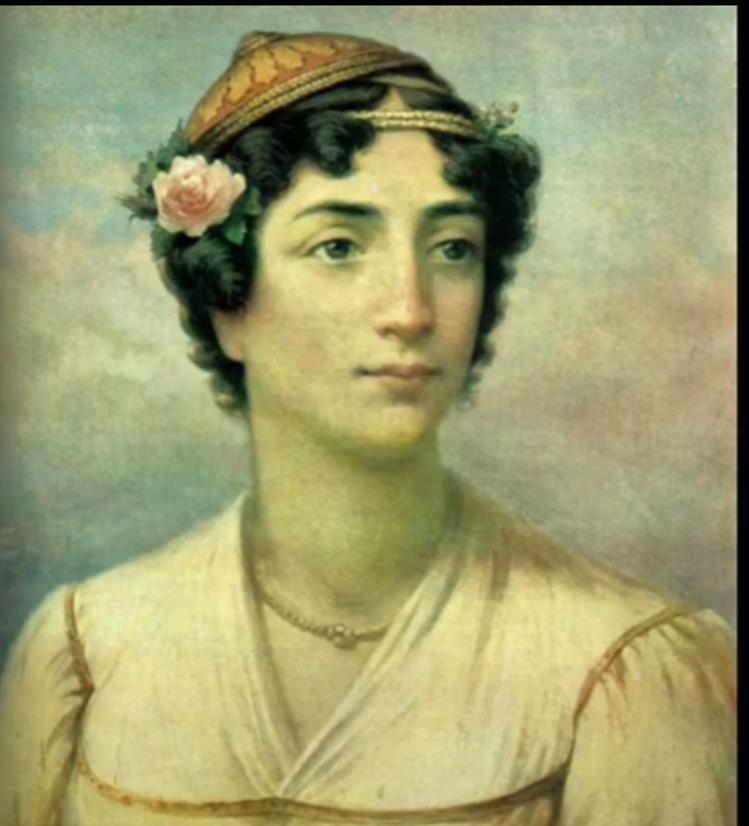 Η ΟΜΟΡΦΗ ΜΑΝΤΩ ΠΟΥ ΑΓΑΠΗΣΕ ΠΟΛΥ ΚΑΙ ΤΗ ΛΕΥΤΕΡΙΑ ΚΑΙ ΤΗ ΖΩΗ!
[Speaker Notes: Η ΟΜΟΡΦΗ ΜΑΝΤΩ ΠΟΥ ΑΓΑΠΗΣΕ ΠΟΛΥ ΚΑΙ ΤΗ ΛΕΥΤΕΡΙΑ ΚΑΙ ΤΗ ΖΩΗ!]
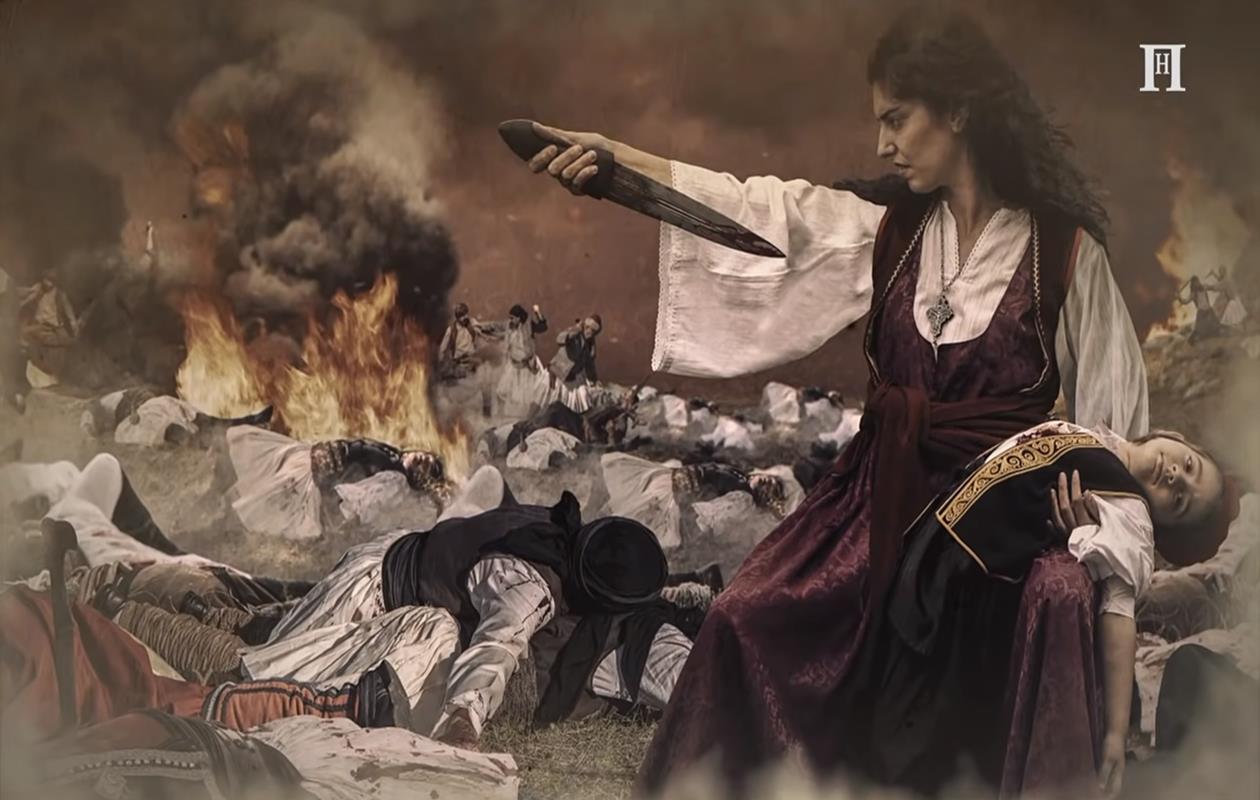 ΗΡΩΙΔΕΣ ΜΑΝΕΣ
[Speaker Notes: ΗΡΩΙΔΕΣ ΜΑΝΕΣ]
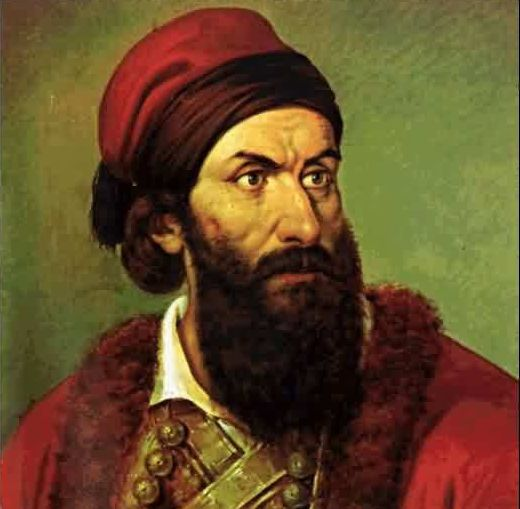 ΠΑΠΑΣ  ΜΕ ΦΛΟΓΑ ΣΤΗΝ ΨΥΧΗ ΕΚΑΝΑ ΤΟΝ ΙΜΠΡΑΗΜ ΝΑ ΜΕ ΠΡΟΣΚΥΝΗΣΕΙ!
[Speaker Notes: ΠΑΠΑΣ  ΜΕ ΦΛΟΓΑ ΣΤΗΝ ΨΥΧΗ ΕΚΑΝΑ ΤΟΝ ΙΜΠΡΑΗΜ ΝΑ ΜΕ ΠΡΟΣΚΥΝΗΣΕΙ!]
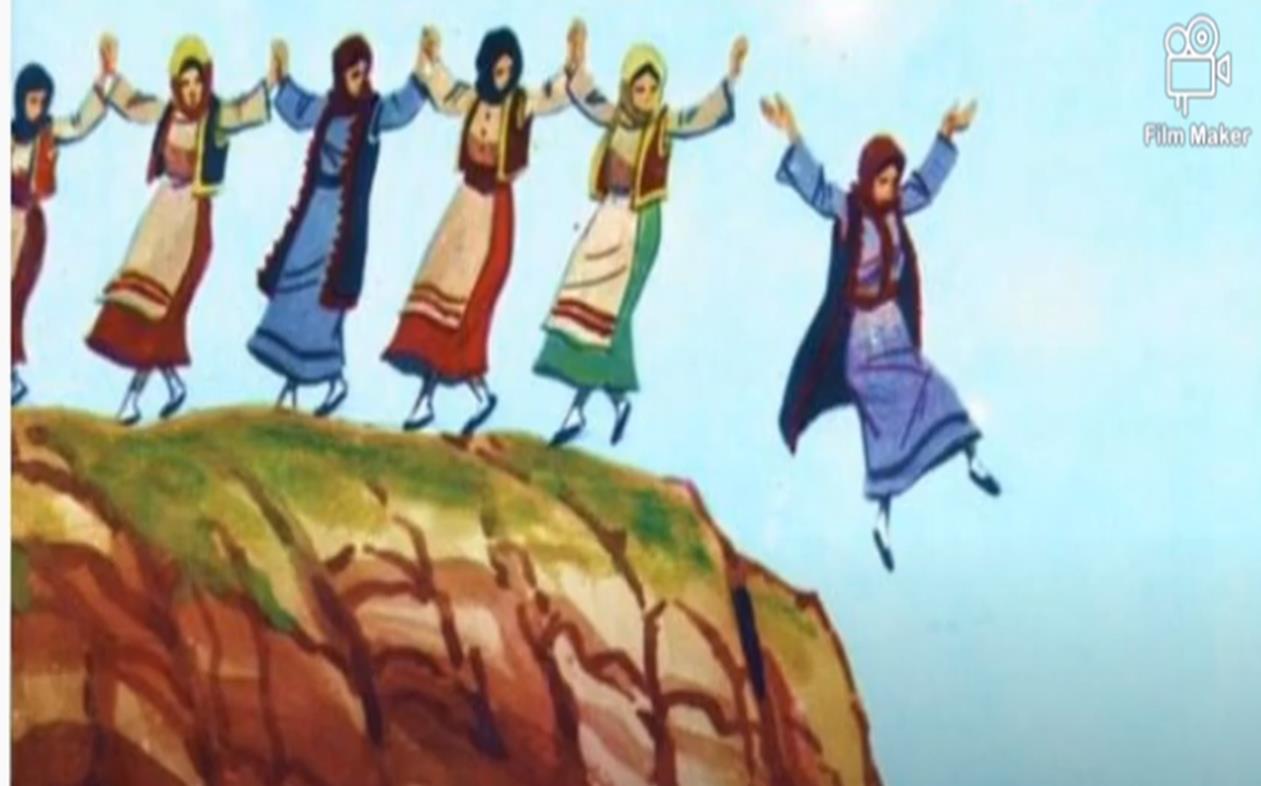 ΕΧΕ ΓΕΙΑ ΚΑΗΜΕΝΕ ΚΟΣΜΕ …ΤΟ ΠΗΔΗΜΑ ΤΟΥ ΘΑΝΑΤΟΥ
[Speaker Notes: ΕΧΕ ΓΕΙΑ ΚΑΗΜΕΝΕ ΚΟΣΜΕ …ΤΟ ΠΗΔΗΜΑ ΤΟΥ ΘΑΝΑΤΟΥ]
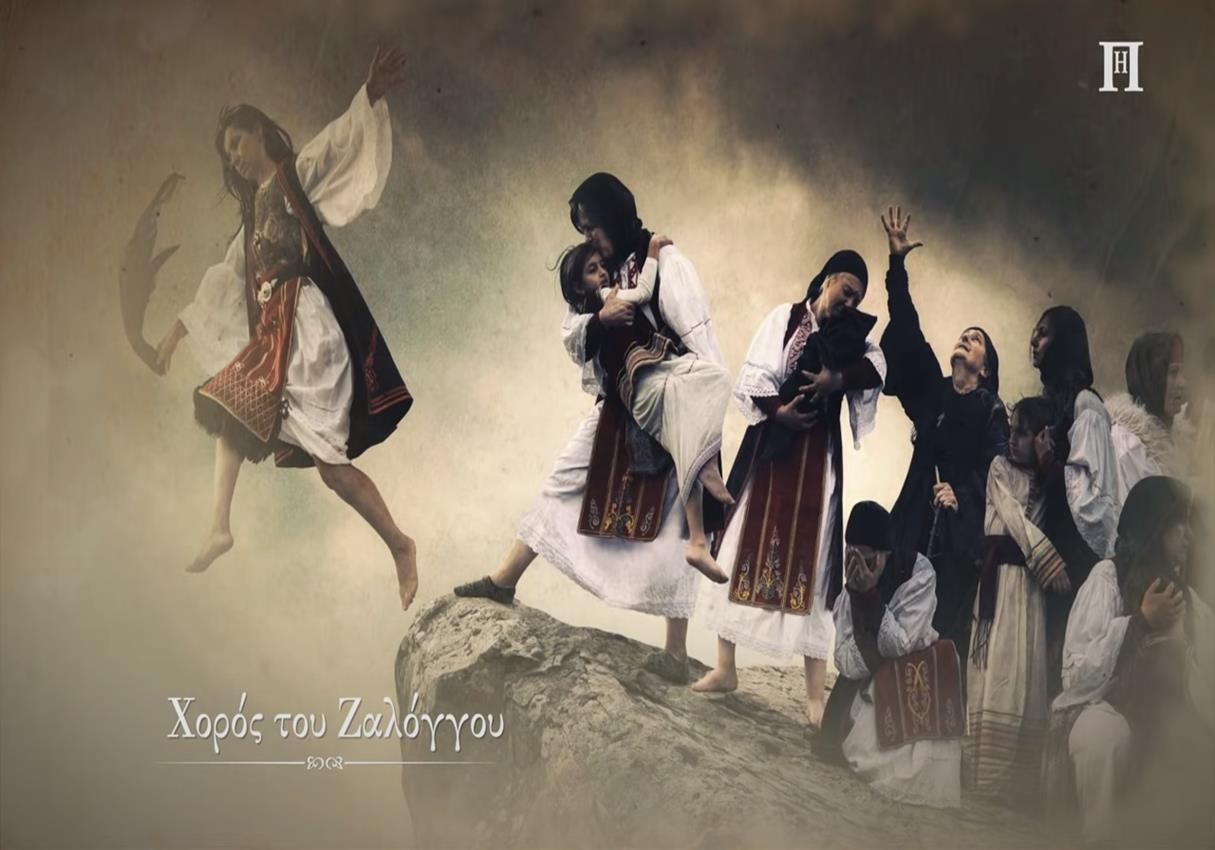 ΜΑΝΑΔΕΣ ΜΕ ΤΑ ΜΩΡΑ ΑΓΚΑΛΙΑ ΚΑΙ ΣΤΗ ΚΑΡΔΙΑ ΤΗ ΛΕΥΤΕΡΙΑ!
[Speaker Notes: ΜΑΝΑΔΕΣ ΜΕ ΤΑ ΜΩΡΑ ΑΓΚΑΛΙΑ ΚΑΙ ΣΤΗ ΚΑΡΔΙΑ ΤΗ ΛΕΥΤΕΡΙΑ!]
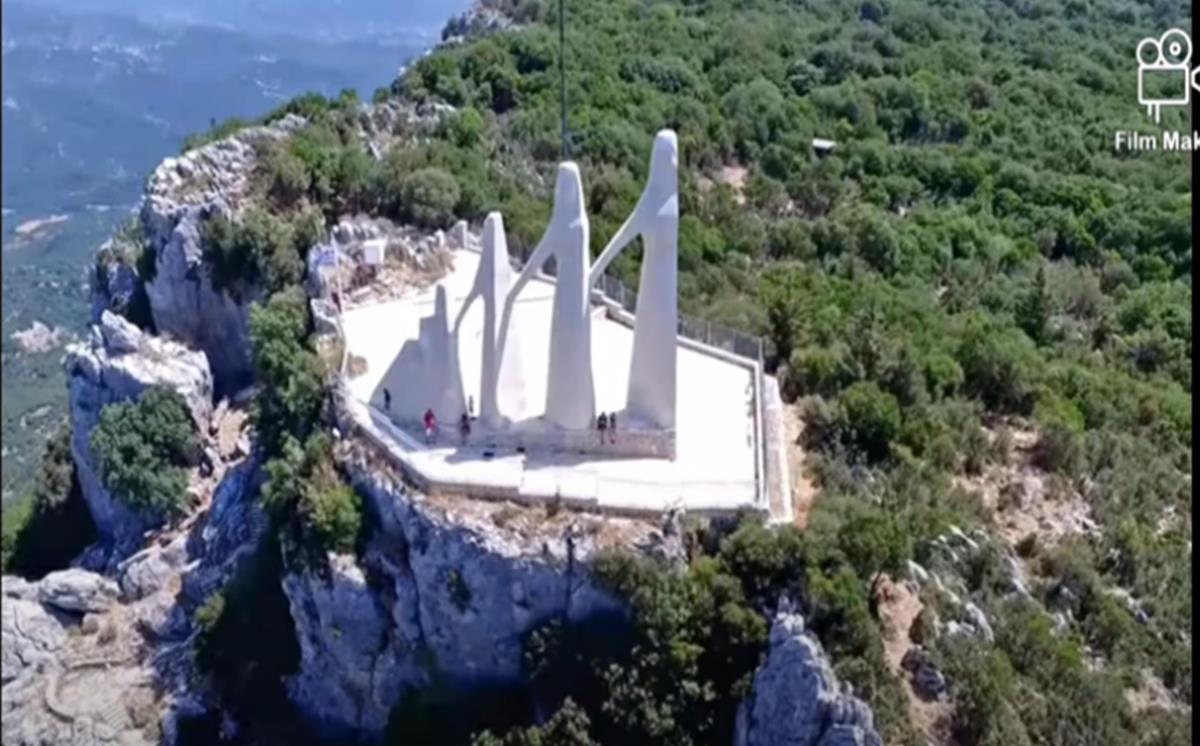 ΣΗΜΕΡΑ ΑΥΤΟ ΤΟ ΜΝΗΜΕΙΟ ΘΥΜΙΖΕΙ ΕΚΕΙΝΟΝ ΤΟΝ ΤΕΛΕΥΤΑΙΟ ΧΟΡΟ…
[Speaker Notes: ΣΗΜΕΡΑ ΑΥΤΟ ΤΟ ΜΝΗΜΕΙΟ ΘΥΜΙΖΕΙ ΕΚΕΙΝΟΝ ΤΟΝ ΤΕΛΕΥΤΑΙΟ ΧΟΡΟ…]
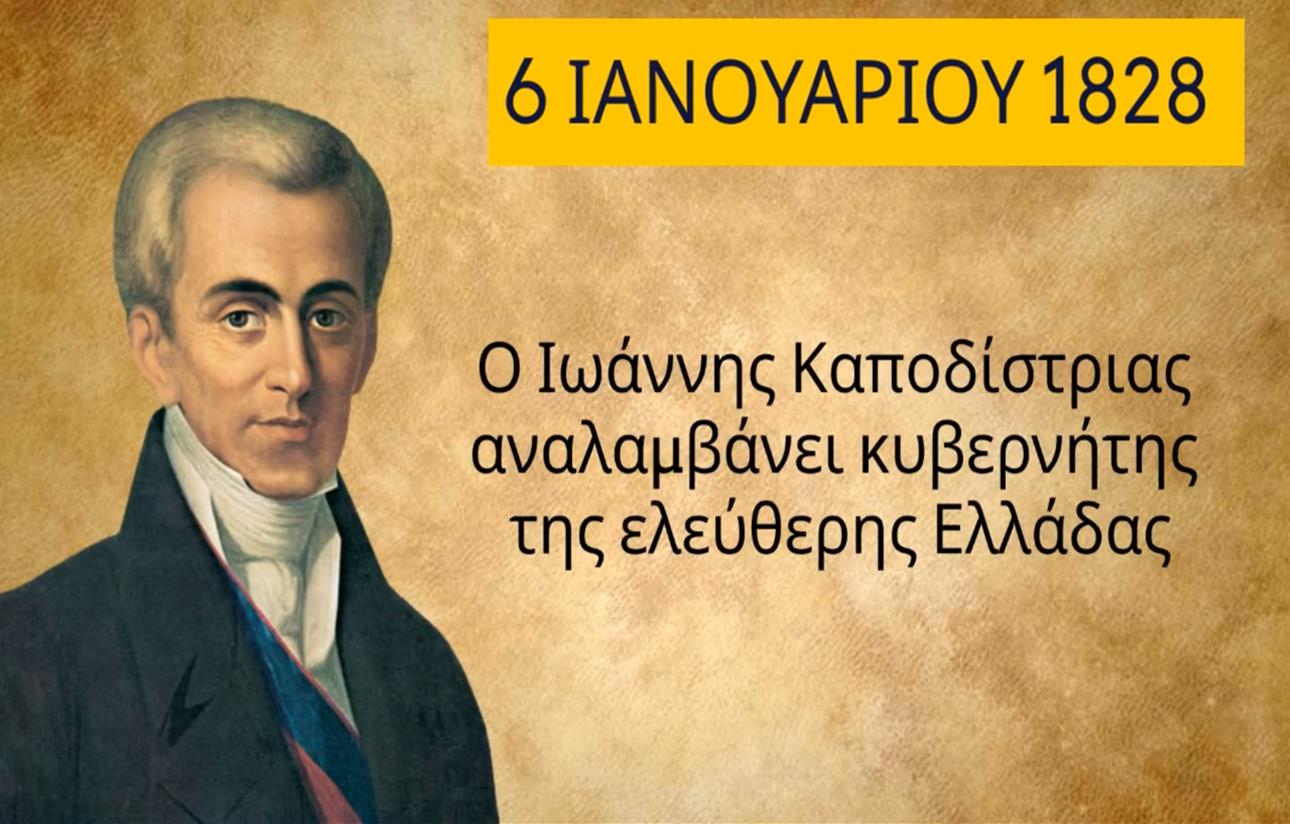 ΚΑΙ ΗΡΘΕ ΜΙΑ ΣΤΑΓΟΝΑ  ΛΕΥΘΕΡΙΑΣ ….ΚΥΒΕΡΝΗΤΗΣ Ο ΚΑΠΟΔΙΣΤΡΙΑΣ
[Speaker Notes: ΚΑΙ ΗΡΘΕ ΜΙΑ ΣΤΑΓΟΝΑ  ΛΕΥΘΕΡΙΑΣ ….ΚΥΒΕΡΝΗΤΗΣ Ο ΚΑΠΟΔΙΣΤΡΙΑΣ]
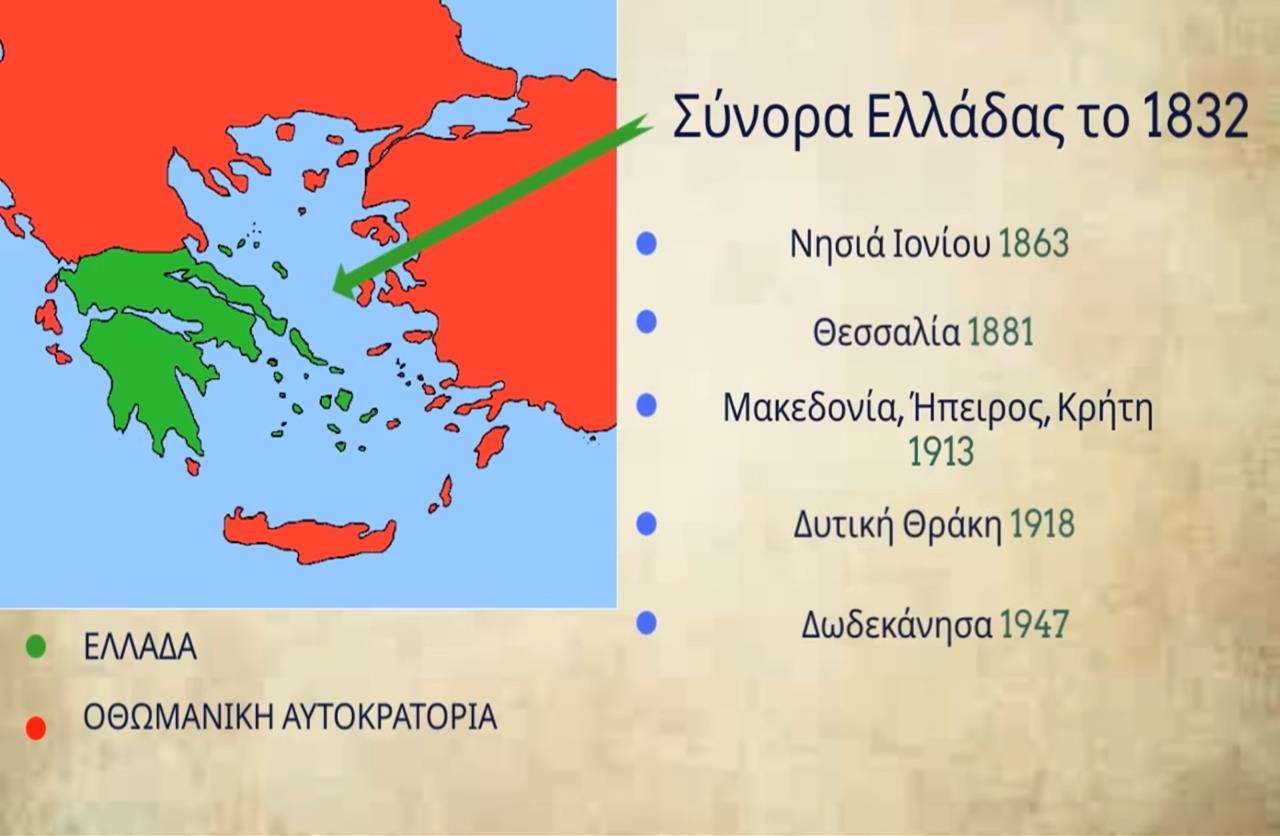 ΤΑ ΣΥΝΟΡΑ ΜΑΣ ΜΕΓΑΛΩΝΑΝ ΜΑΖΙ ΜΕ ΤΟΥΣ ΑΓΩΝΕΣ ΜΑΣ….
ΤΕΛΕΥΤΑΙΑ ΤΑ ΔΩΔΕΚΑΝΗΣΑ  ΕΝΩΘΗΚΑΝ ΜΕ ΤΗΝ ΜΗΤΕΡΑ ΕΛΛΑΔΑ …
ΚΑΙ ΚΥΜΑΤΙΖΕΙ ΕΛΕΥΘΕΡΗ Η ΓΑΛΑΝΟΛΕΥΚΗ
[Speaker Notes: ΤΑ ΣΥΝΟΡΑ ΜΑΣ ΜΕΓΑΛΩΝΑΝ ΜΑΖΙ ΜΕ ΤΟΥΣ ΑΓΩΝΕΣ ΜΑΣ….
ΤΕΛΕΥΤΑΙΑ ΤΑ ΔΩΔΕΚΑΝΗΣΑ  ΕΝΩΘΗΚΑΝ ΜΕ ΤΗΝ ΜΗΤΕΡΑ ΕΛΛΑΔΑ …ΚΑΙ ΚΥΜΑΤΙΖΕΙ ΕΛΕΥΘΕΡΗ Η ΓΑΛΑΝΟΛΕΥΚΗ]
Περήφανοι όλοι
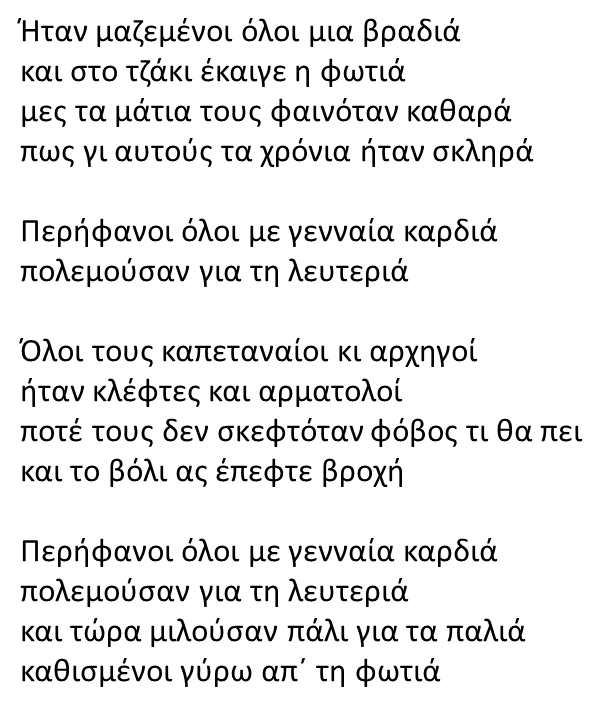 ΕΙΜΑΣΤΕ ΠΕΡΗΦΑΝΟΙ ΟΛΟΙ…ΓΙΑ ΜΙΑ ΛΕΥΤΕΡΙΑ ΠΟΥ ΘΑ ΠΟΤΙΖΕΙ ΜΟΝΟ ΤΗΝ ΕΙΡΗΝΗ …ΤΗΝ ΕΙΡΗΝΗ ΟΛΩΝ ΤΩΝ ΛΑΩΝ…
[Speaker Notes: ΕΙΜΑΣΤΕ ΠΕΡΗΦΑΝΟΙ ΟΛΟΙ…ΓΙΑ ΜΙΑ ΛΕΥΤΕΡΙΑ ΠΟΥ ΘΑ ΠΟΤΙΖΕΙ ΜΟΝΟ ΤΗΝ ΕΙΡΗΝΗ …ΤΗΝ ΕΙΡΗΝΗ ΟΛΩΝ ΤΩΝ ΛΑΩΝ…]
Δέκα παλληκάρια στήσαμε χορό 
στου Καραϊσκάκη το κονάκι
πέφταν τα ντουβάρια από το χορό 
κι από τις πενιές του Μιχαλάκη 

Κι όλη νύχτα λέγαμε τραγούδι για τη λεβεντιά
 κι όλη νύχτα κλαίγαμε γοργόνα Παναγιά
 
Και το βράδυ- βράδυ ήρθαν με τα μας 
Μάρκος Βαμβακάρης με Τσιτσάνη 
σμίξαν τα μπουζούκια και ο μπαγλαμάς
με το ταμπουρά του Μακρυγιάννη 

Κι όλη νύχτα λέγαμε τραγούδι για τη λεβεντιά
 κι όλη νύχτα κλαίγαμε γοργόνα Παναγιά


Έβαλα ένα βόλι στο καριόφυλο 
κι έρριξα τη νύχτα να φωτίσει
 κι είπαν να φωνάξουν το Θεόφιλο 
τον καημό μας για να ζωγραφίσει

Κι όλη νύχτα λέγαμε τραγούδι για τη λεβεντιά
 κι όλη νύχτα κλαίγαμε γοργόνα Παναγιά
ΔΕΚΑ ΠΑΛΙΚΑΡΙΑ
ΝΑ ΜΑΣ ΕΧΕΙ Ο ΘΕΟΣ ΓΕΡΟΥΣ…
ΠΑΝΤΑ ΝΑ ΑΝΤΑΜΩΝΟΥΜΕ…
ΑΣ  ΚΡΑΤΗΣΟΥΝ ΟΙ ΧΟΡΟΙ
[Speaker Notes: ΝΑ ΜΑΣ ΕΧΕΙ Ο ΘΕΟΣ ΓΕΡΟΥΣ….ΠΑΝΤΑ ΝΑ ΑΝΤΑΜΩΝΟΥΜΕ…ΑΣ  ΚΡΑΤΗΣΟΥΝ ΟΙ ΧΟΡΟΙ!]
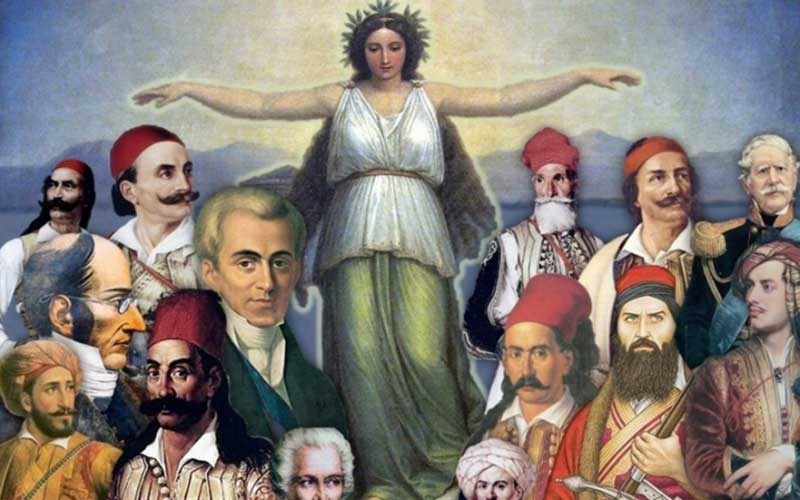 ΧΡΟΝΙΑ ΠΟΛΛΑ ΣΤΗΝ ΛΕΥΤΕΡΙΑ ΣΤΗΝ ΑΝΟΙΞΗ ΚΑΙ ΣΤΗΝ ΕΙΡΗΝΗ 
ΧΡΟΝΙΑ ΠΟΛΛΑ ΚΑΙ ΣΤΟ ΠΑΙΔΙ ΠΟΥ ΠΑΝΤΑ ΕΛΠΙΔΑ ΔΙΝΕΙ! ΚΑΙ ΤΟΥ ΧΡΟΝΟΥ!
[Speaker Notes: ΧΡΟΝΙΑ ΠΟΛΛΑ ΣΤΗΝ ΛΕΥΤΕΡΙΑ ΣΤΗΝ ΑΝΟΙΞΗ ΚΑΙ ΣΤΗΝ ΕΙΡΗΝΗ 
ΧΡΟΝΙΑ ΠΟΛΛΑ ΚΑΙ ΣΤΟ ΠΑΙΔΙ ΠΟΥ ΠΑΝΤΑ ΕΛΠΙΔΑ ΔΙΝΕΙ! ΚΑΙ ΤΟΥ ΧΡΟΝΟΥ!]
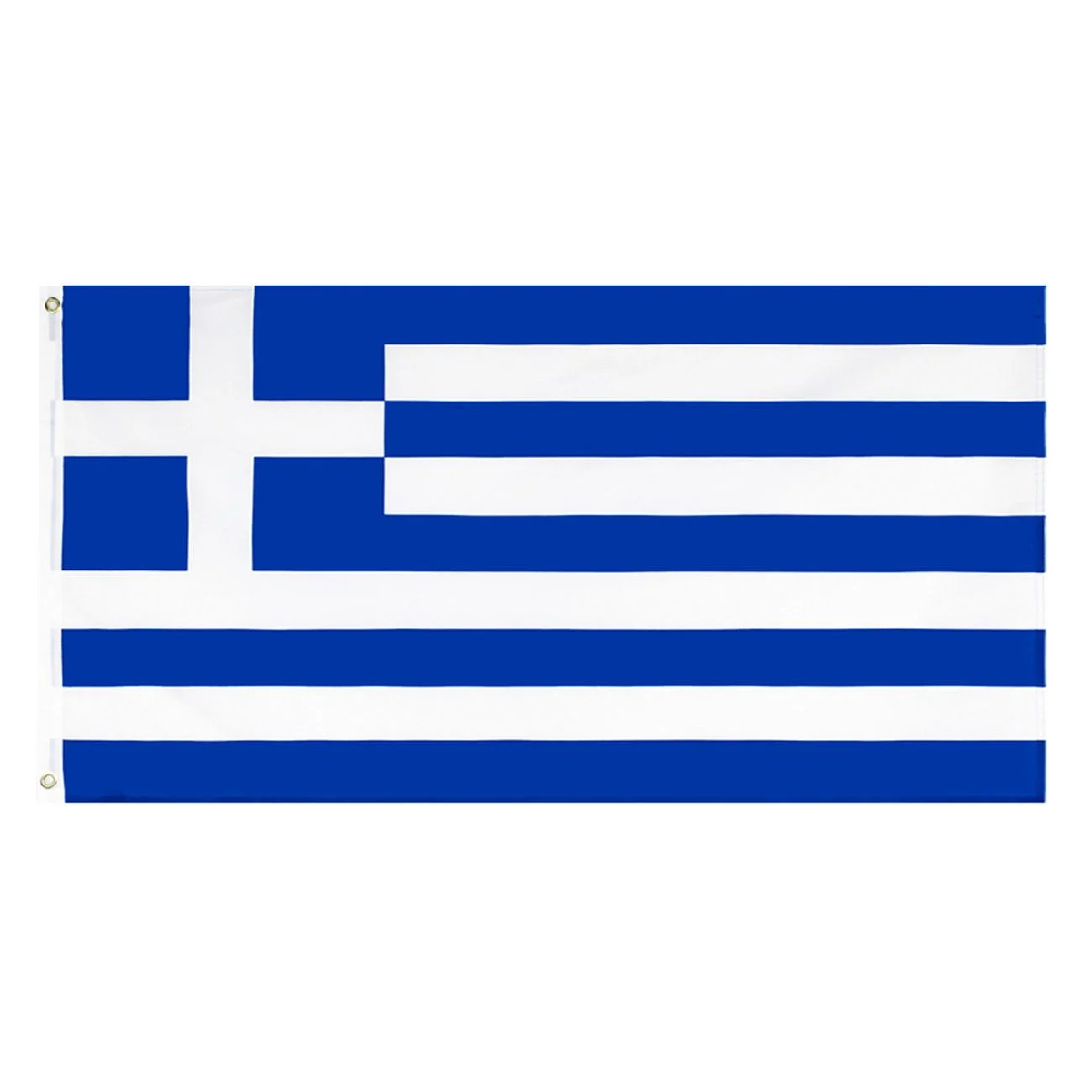 Σε γνωρίζω από την κόψη
του σπαθιού την τρομερή,
σε γνωρίζω από την όψη
που με βία μετρά τη γη.












Απ’ τα κόκαλα βγαλμένη
των Ελλήνων τα ιερά,
και σαν πρώτα ανδρειωμένη,
χαίρε, ω χαίρε, Ελευθεριά!
«Ο Μενούσης, γλεντοκόπος, φονιάς και θύμα του πάθους του, κυνηγημένος, λες, από τις ερινύες του, περιφέρεται ασταμάτητα αιώνες τώρα ζητώντας τη δικαίωση και τη λύτρωση μέσα από τη χαρά και τον καημό των άλλων».